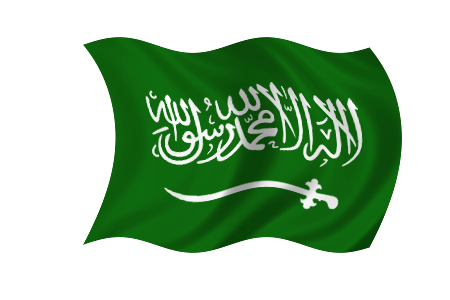 ما هو عنوان درسنا السابقة؟
ما هي الصفات التي جعلت محمد يحبه الجميع؟
ما معنى كلمة (وديع) ؟
ما معنى كلمة (الخلان)؟
ما هو نوع التاء في كلمة ( التحية )؟
ما هو مفرد كلمة (الجيران)؟
أن يقرأ الطالب الدرس قراءة سليمة.
  
أن يحكي الطالب قصة الدرس بأسلوبه. 
 
أن يذكر الطالب آداب الزيارة الواردة في الدرس.

أن يتعرف الطالب على الألف الممدودة في آخر الأسماء.

أن يستخرج الطالب كلمات تنتهي بالتاء المربوطة. 

أن يستخدم الطالب (إن ) في تأكيد الجمل الاسمية.
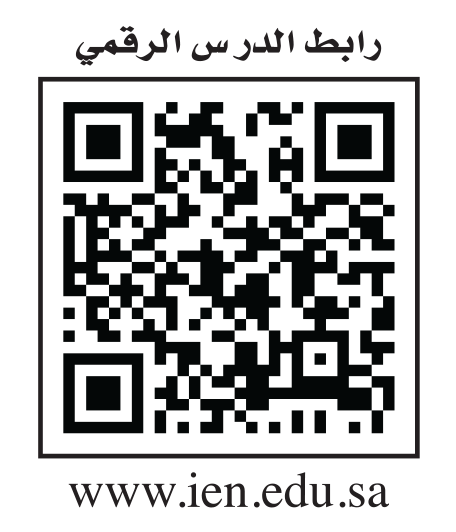 21
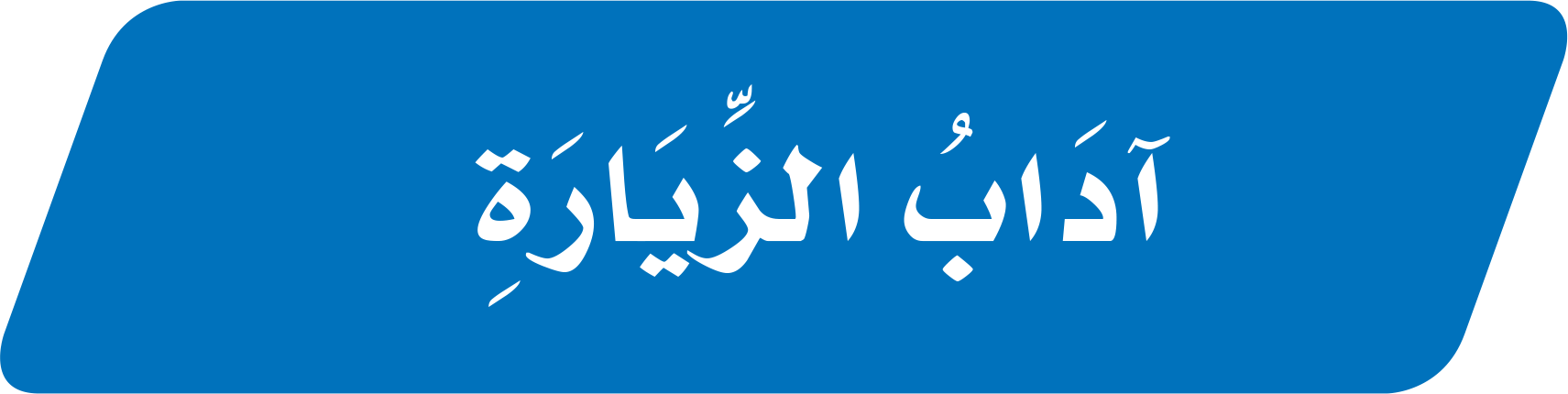 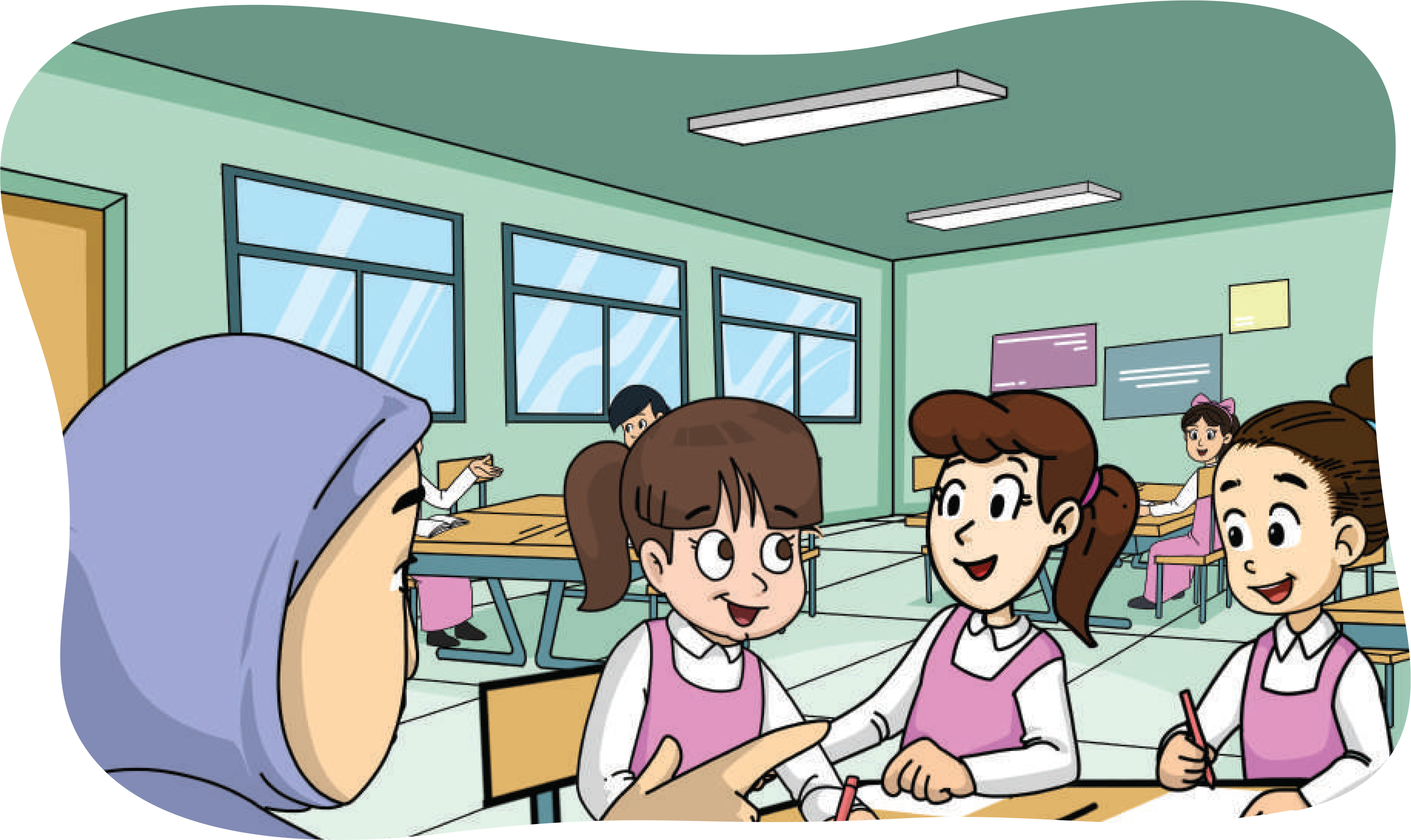 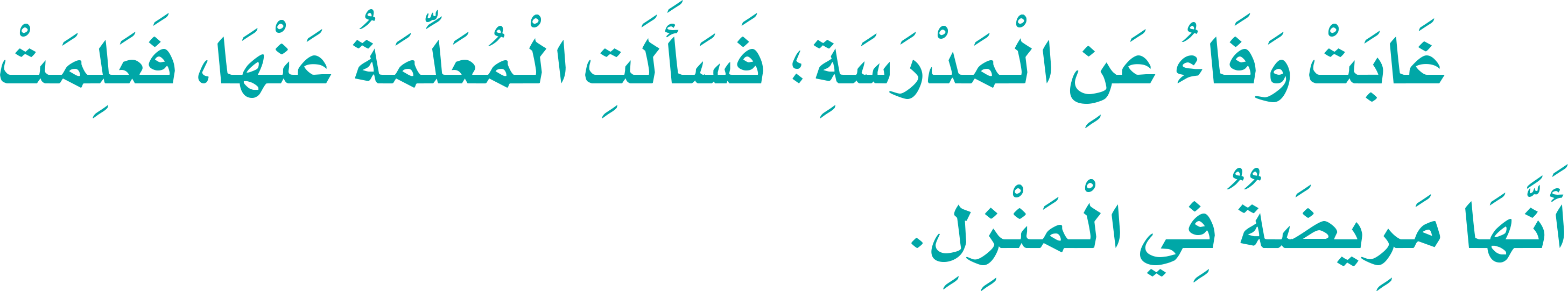 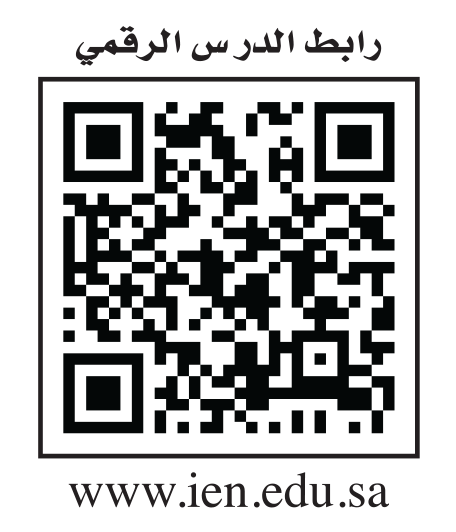 21
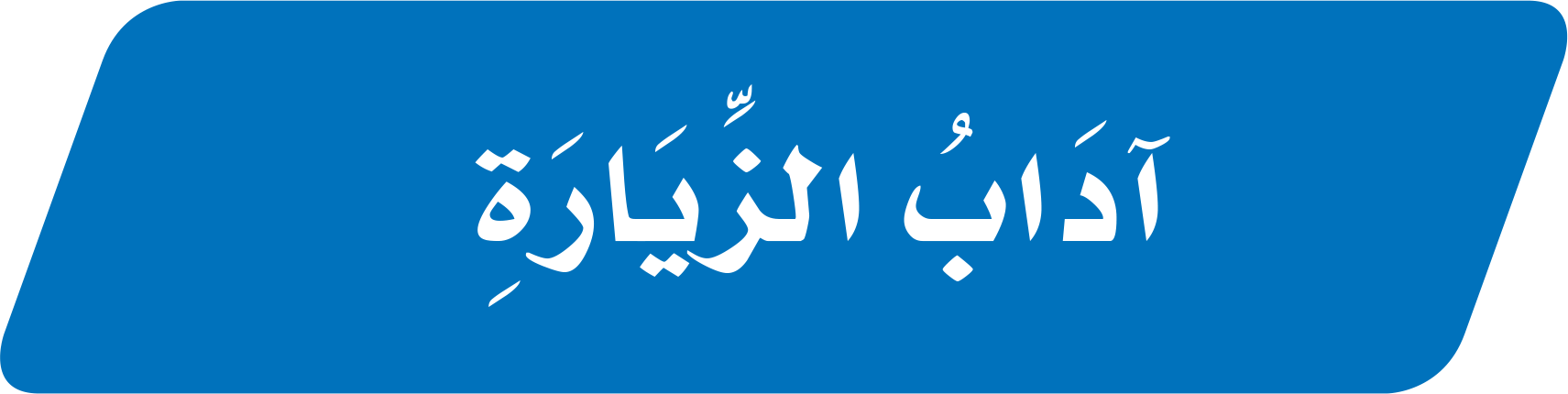 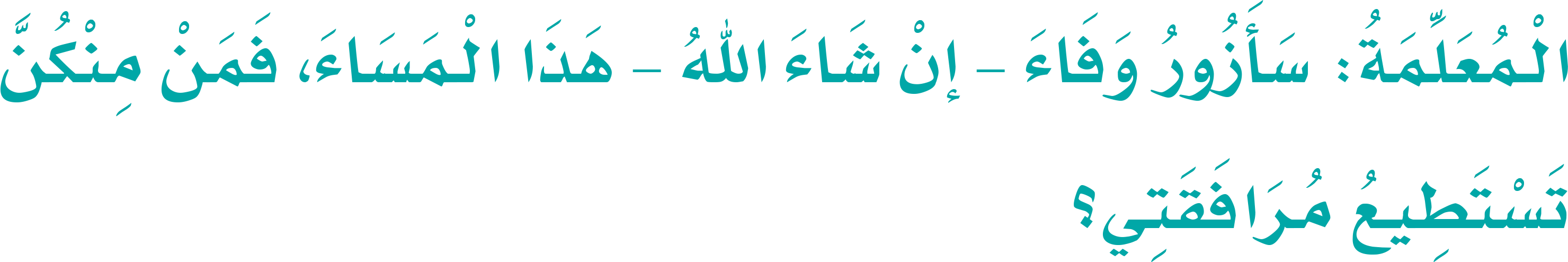 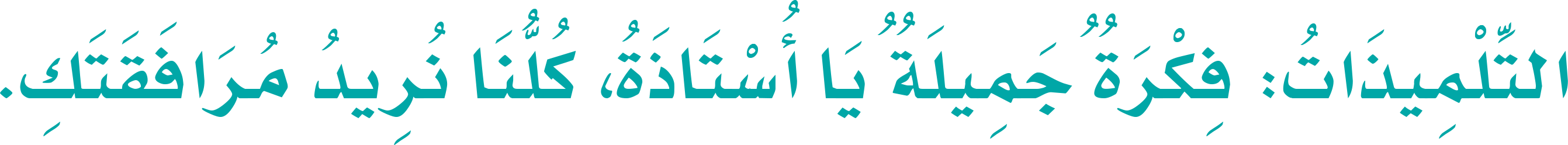 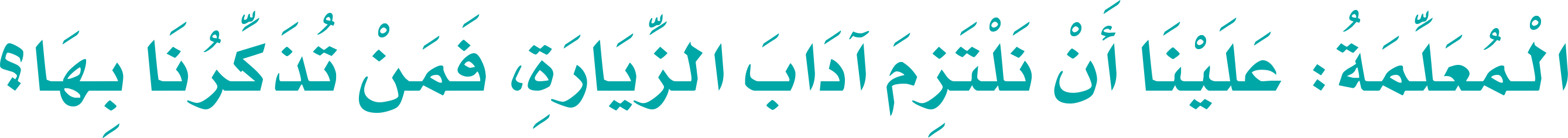 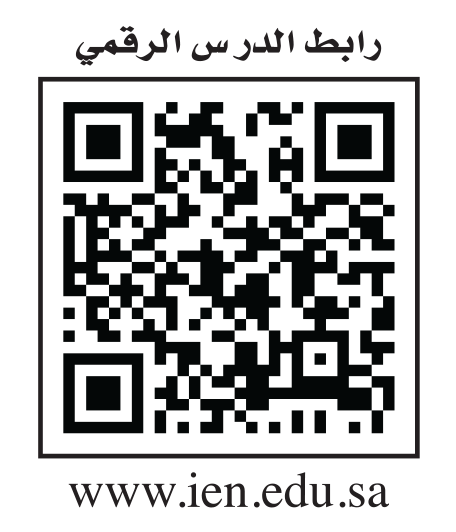 22
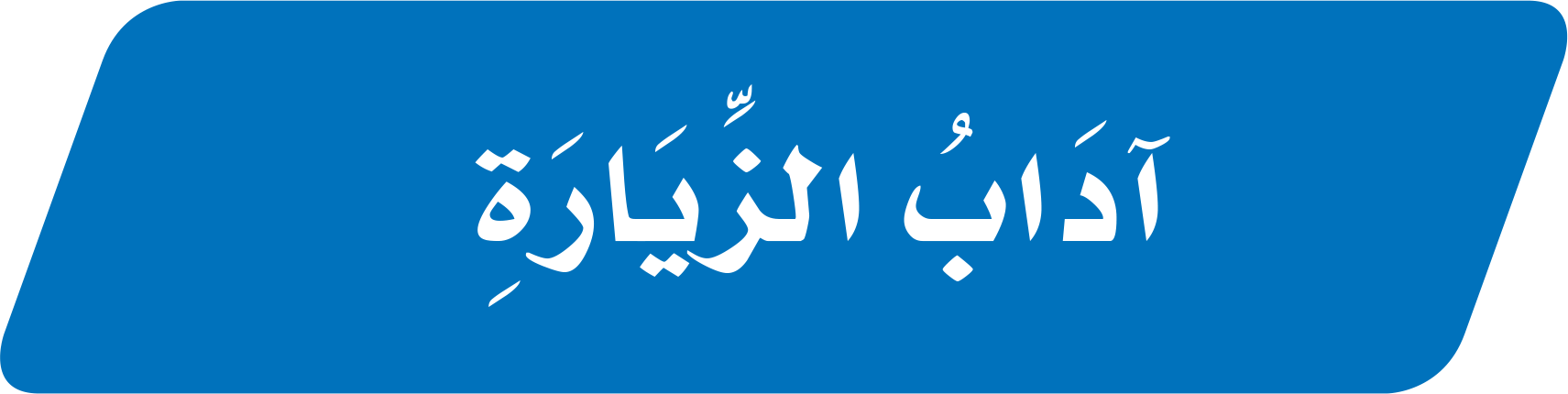 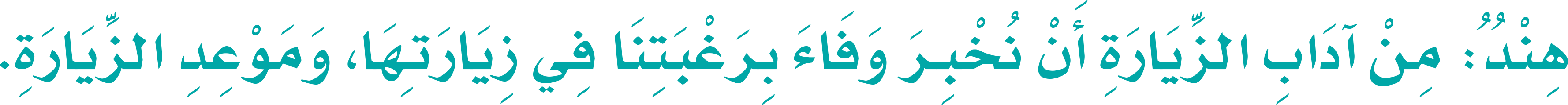 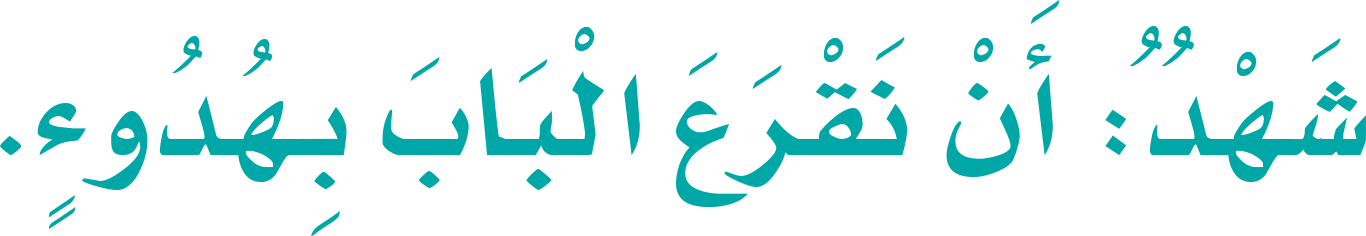 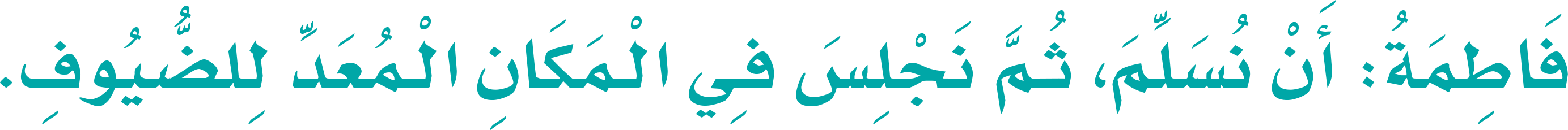 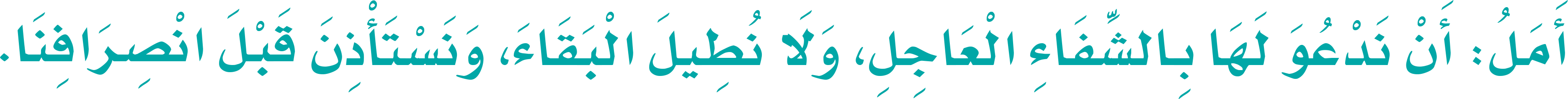 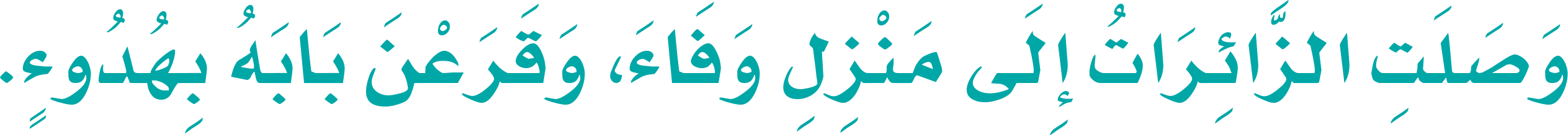 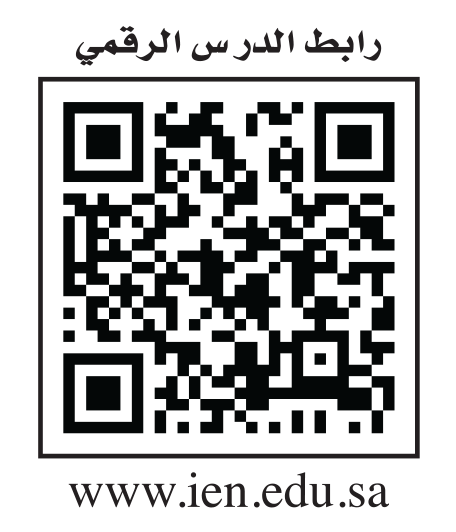 22
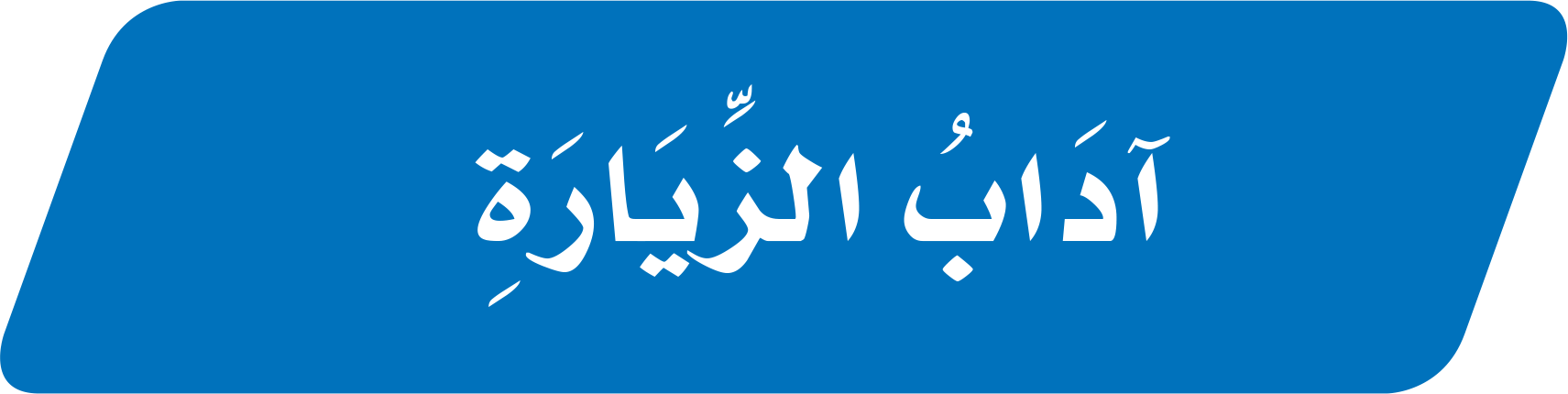 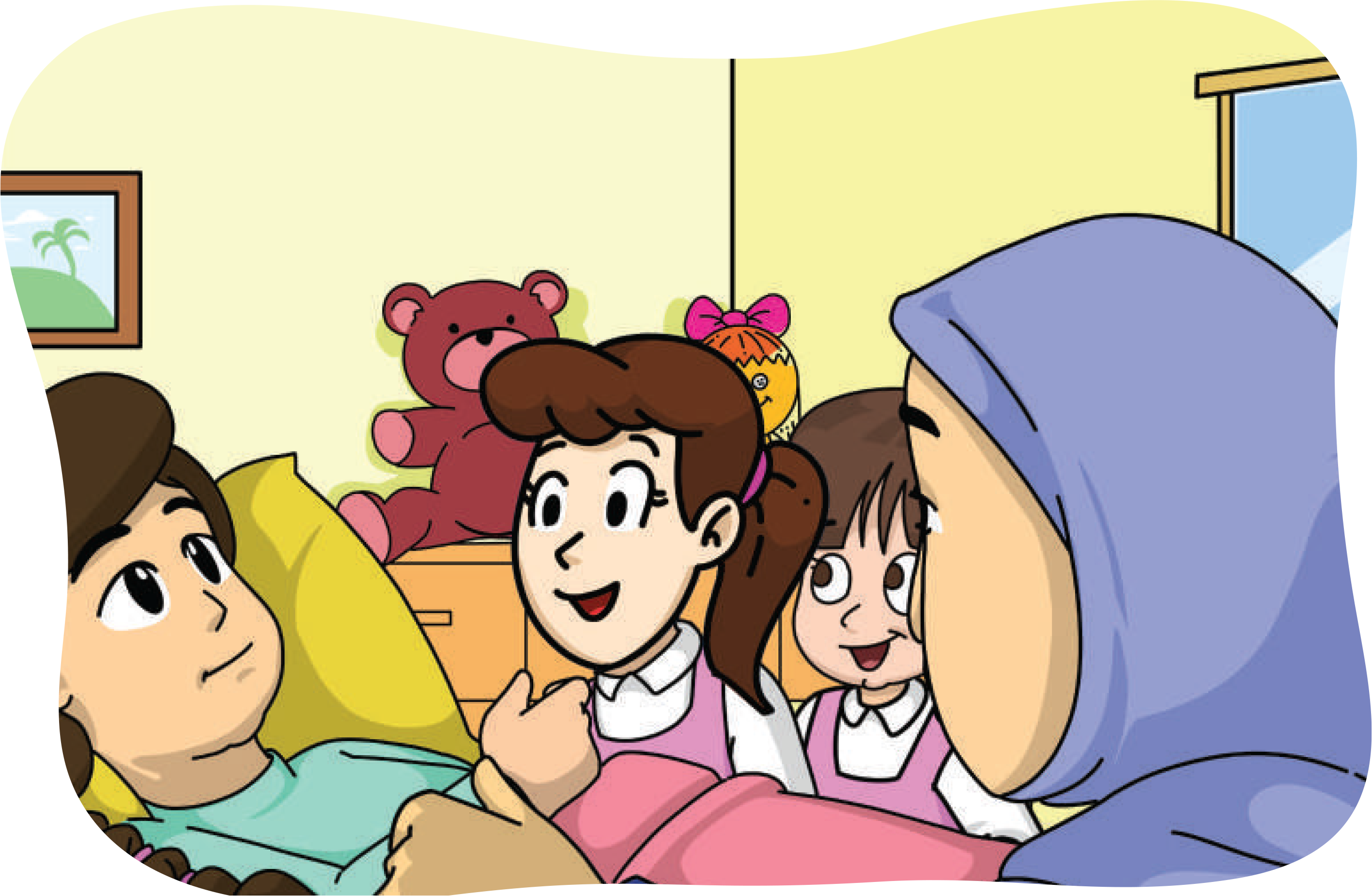 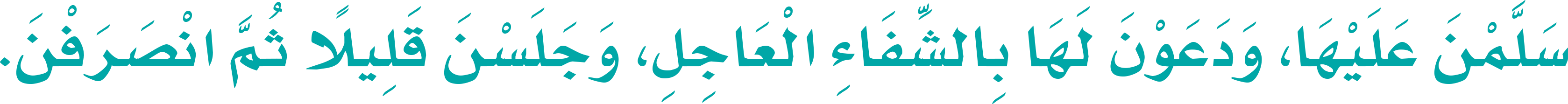 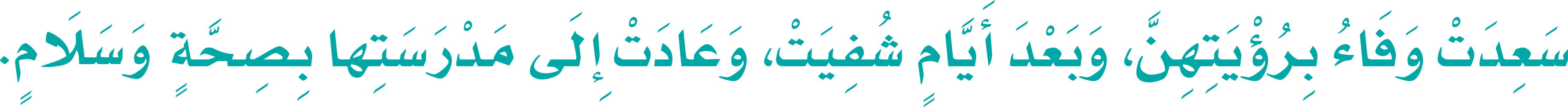 23
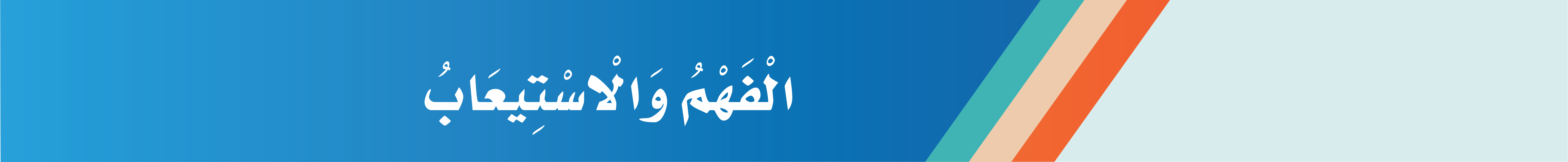 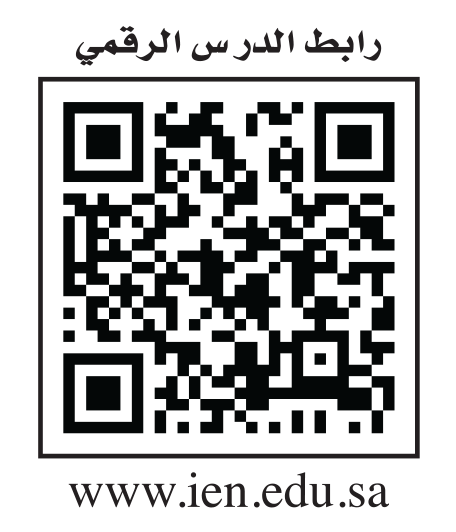 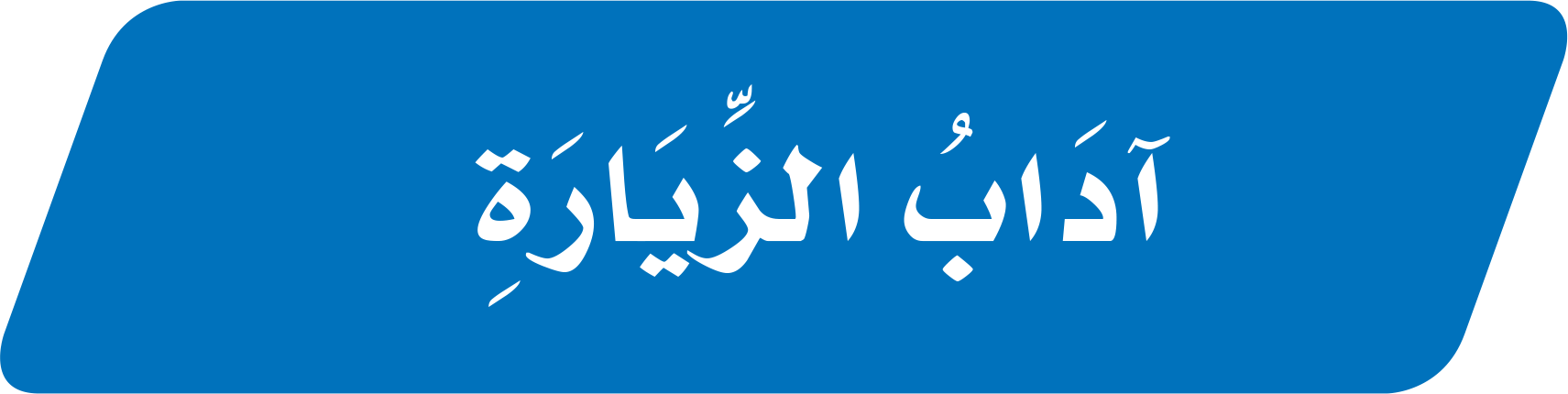 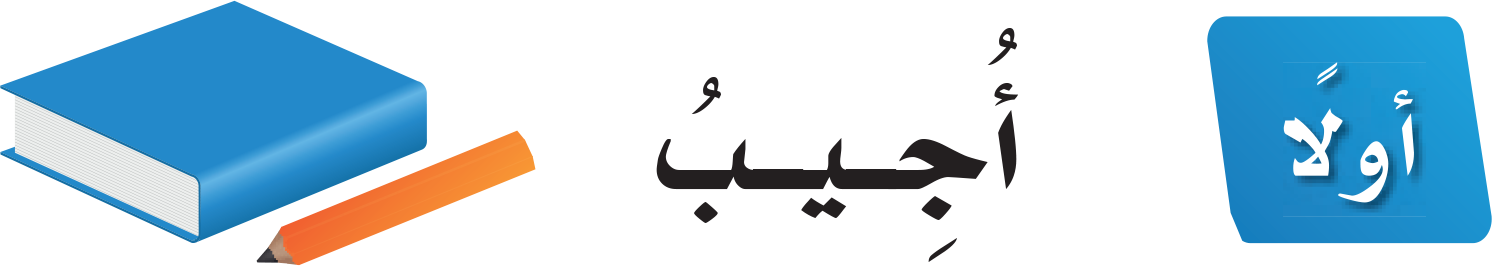 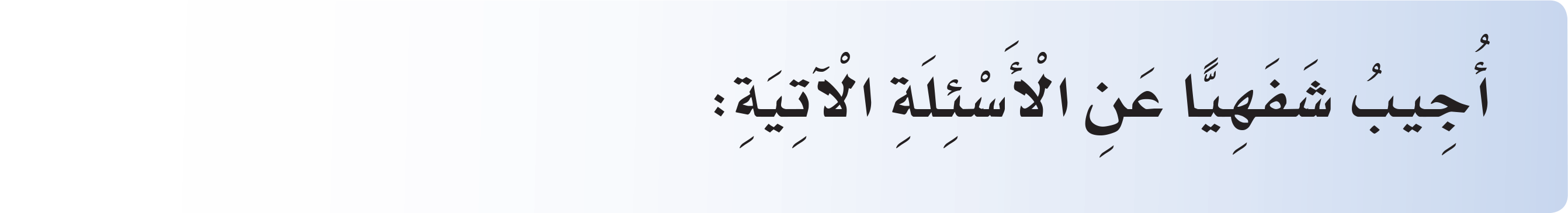 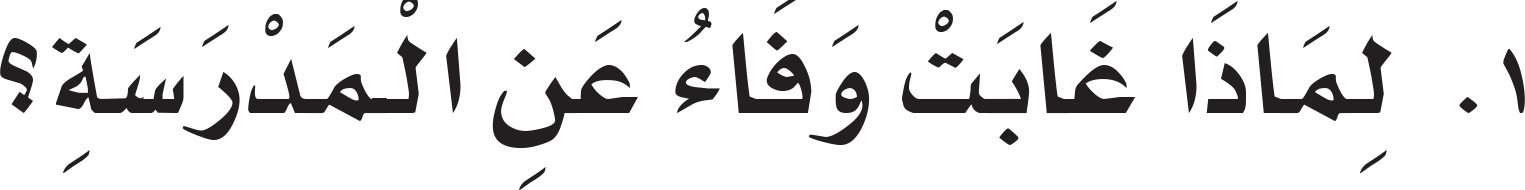 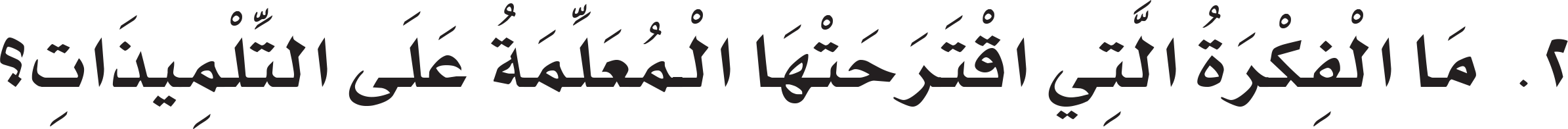 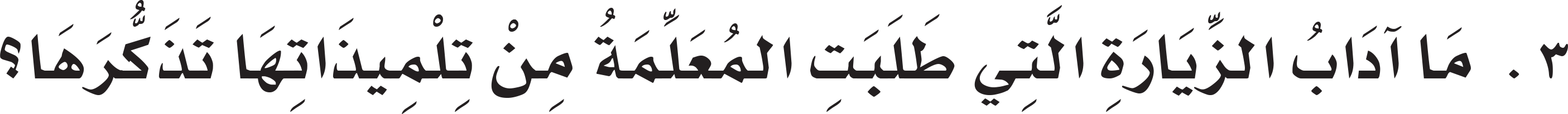 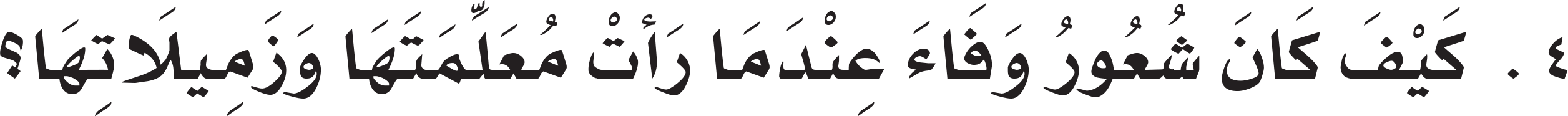 23
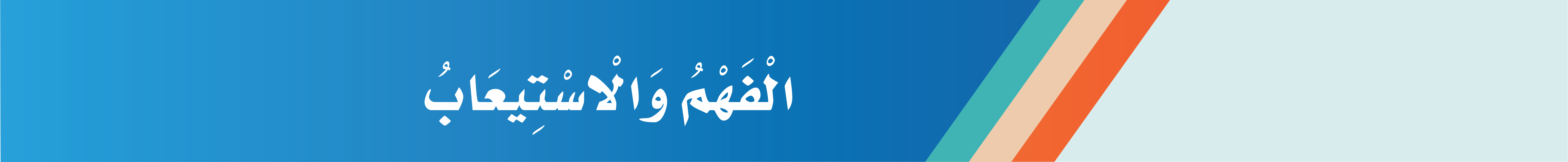 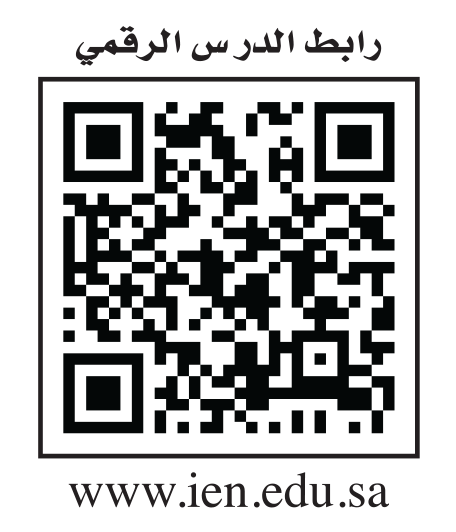 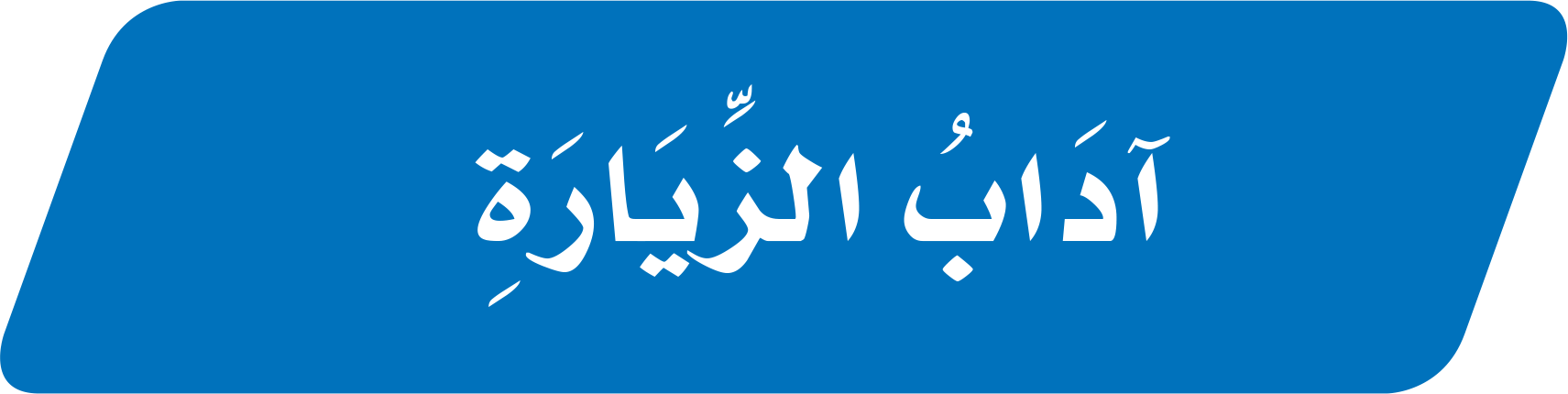 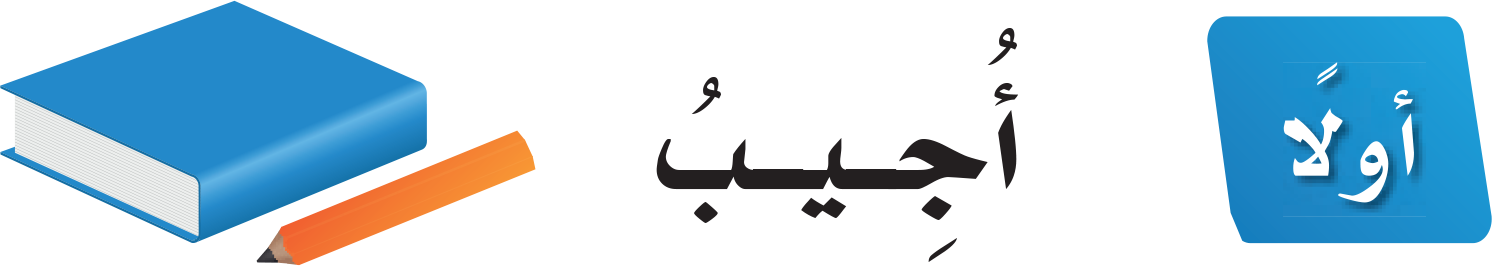 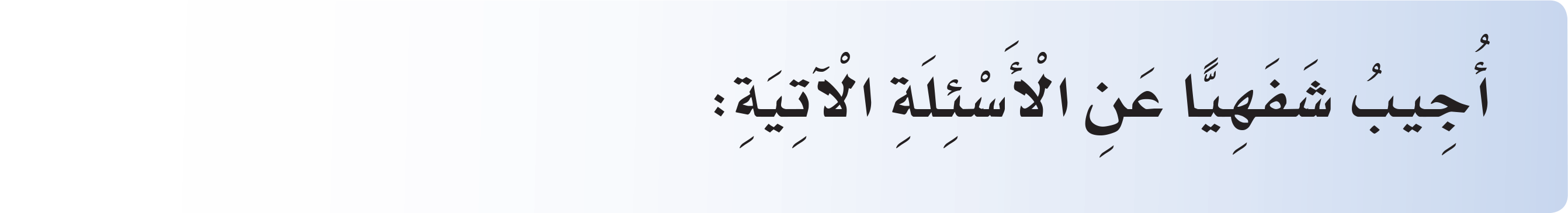 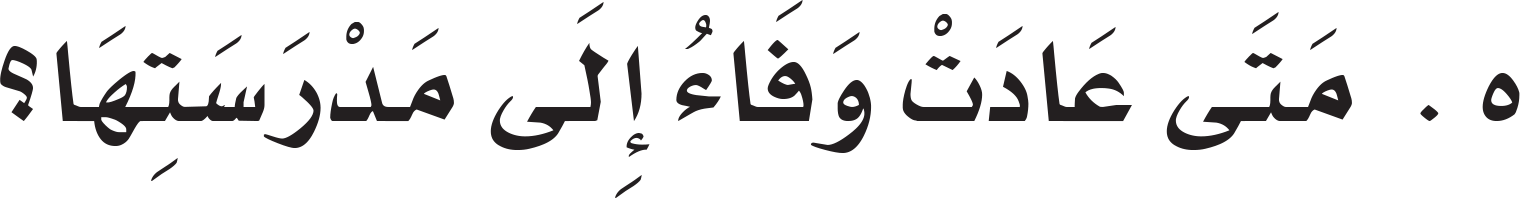 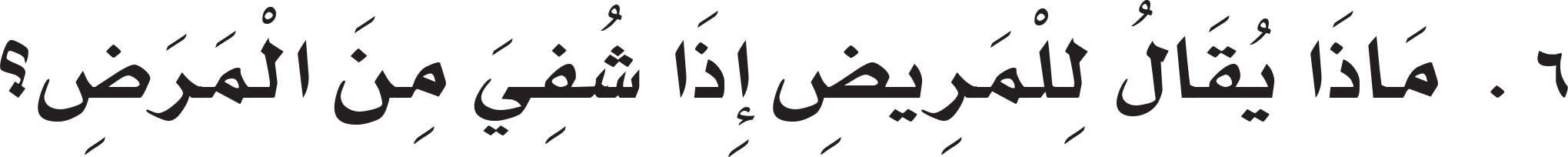 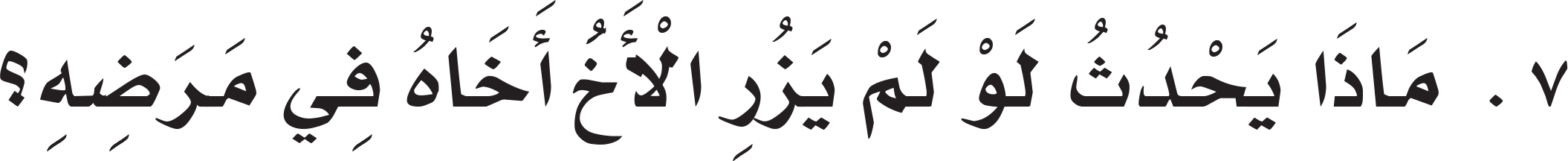 23
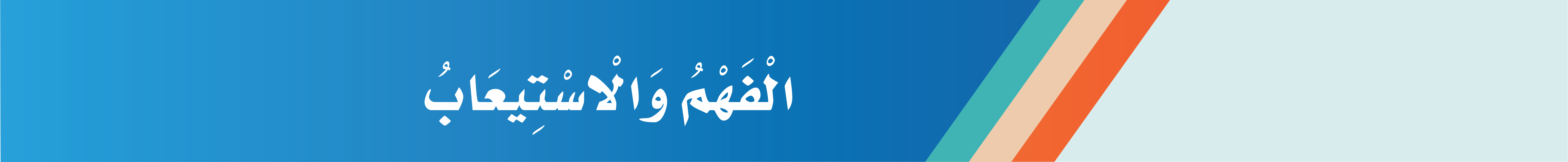 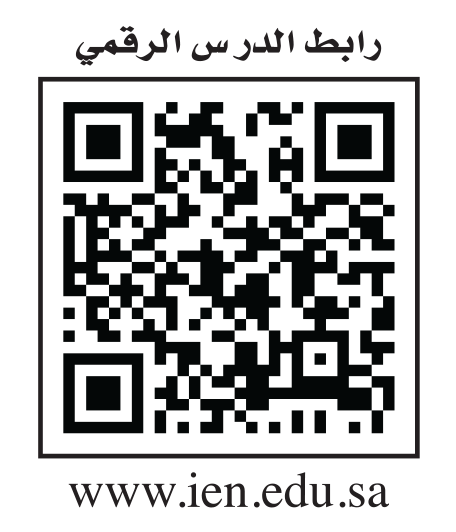 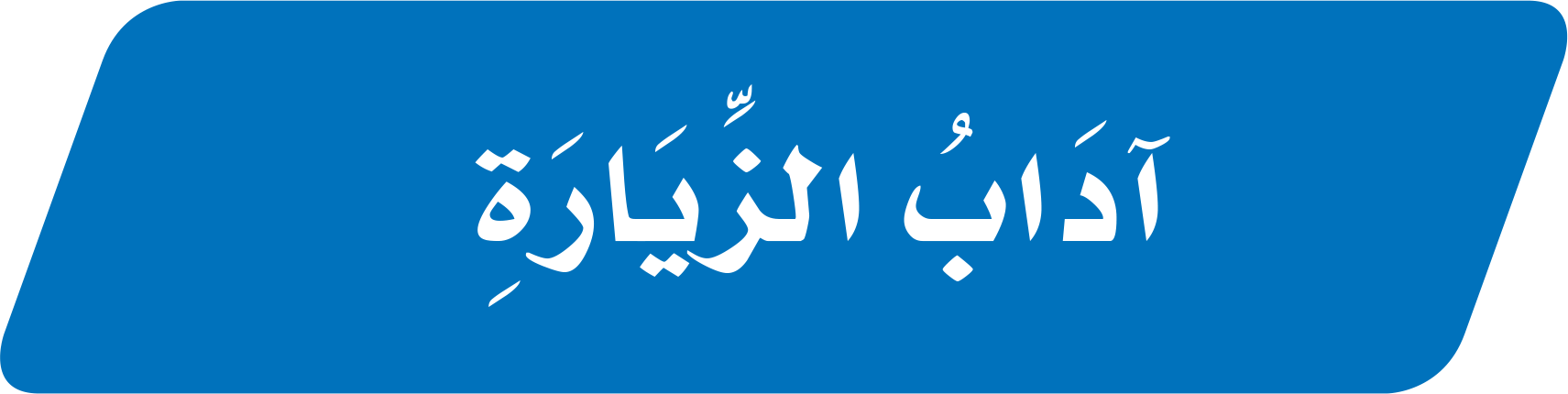 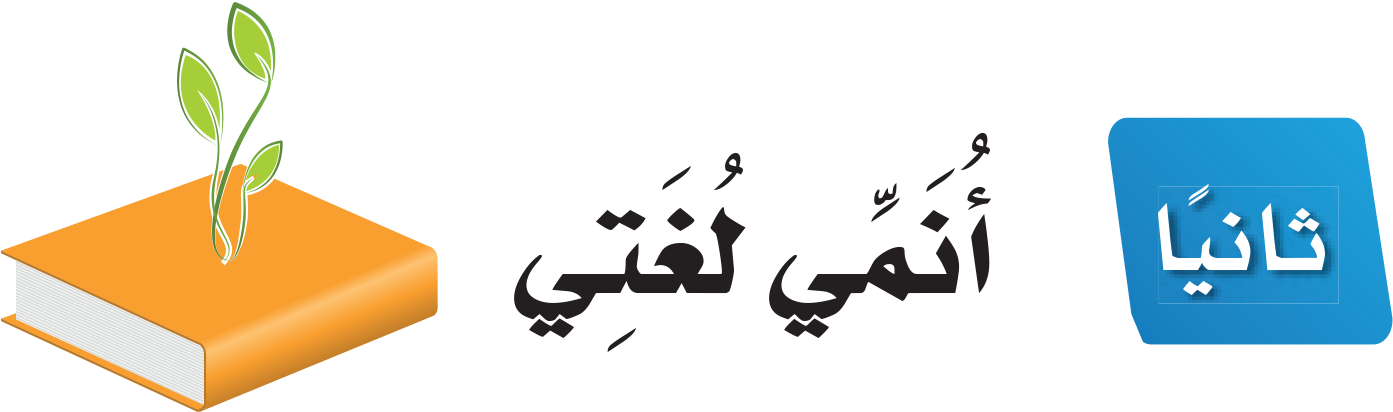 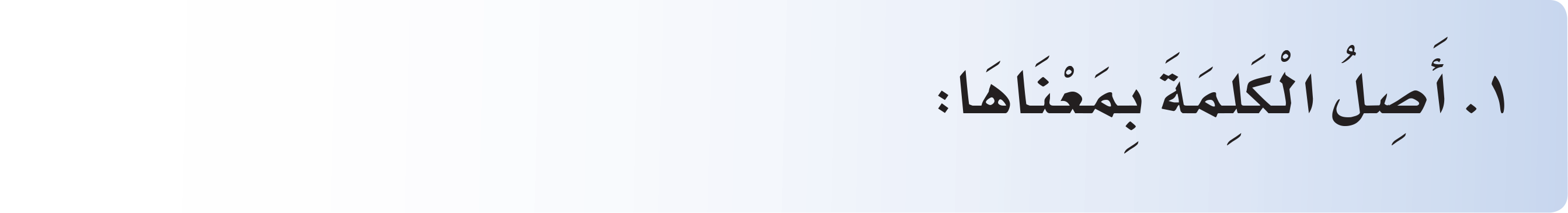 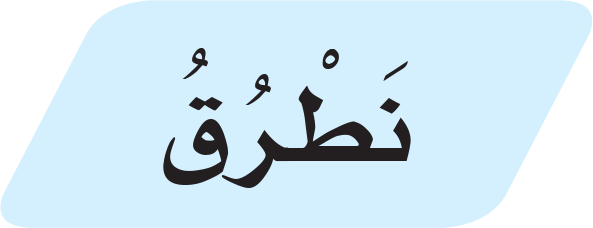 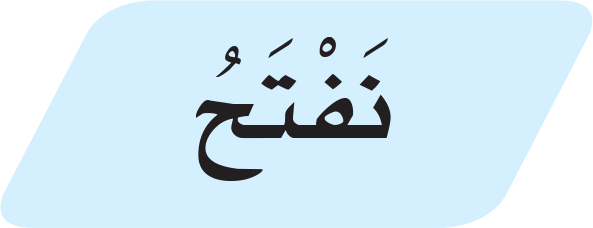 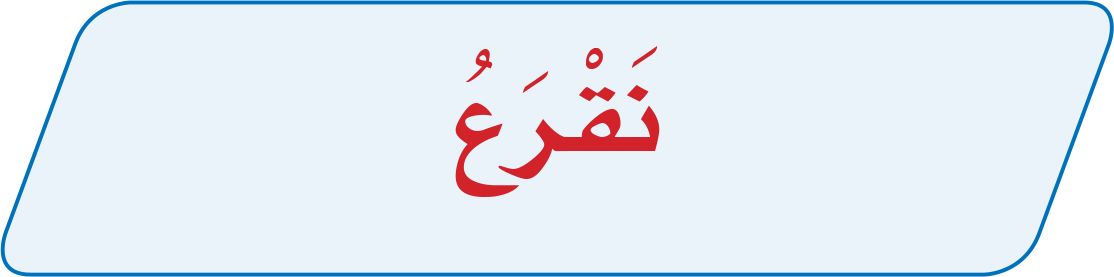 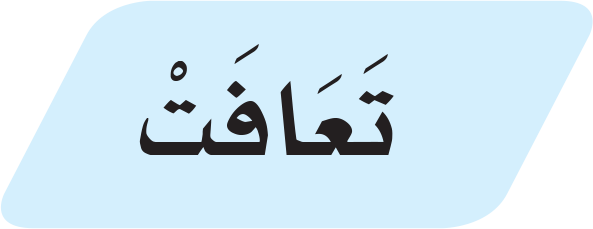 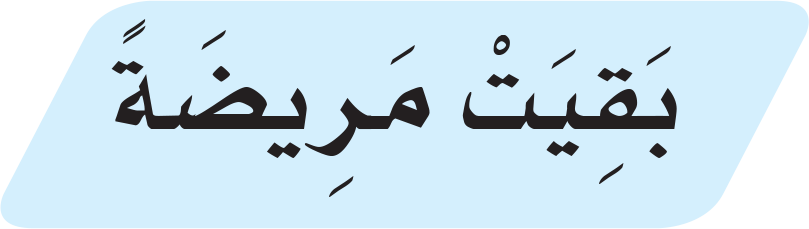 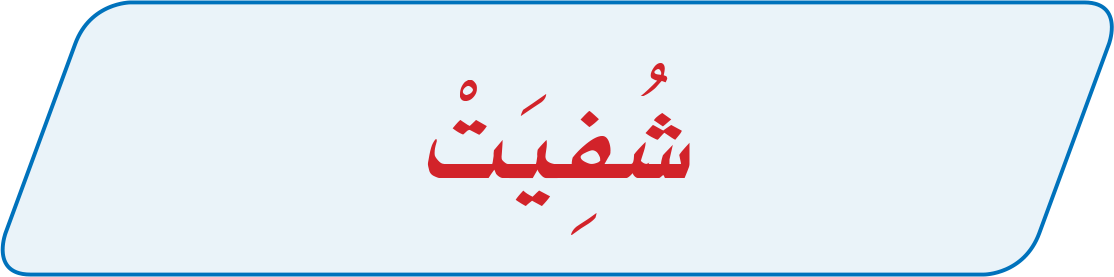 23
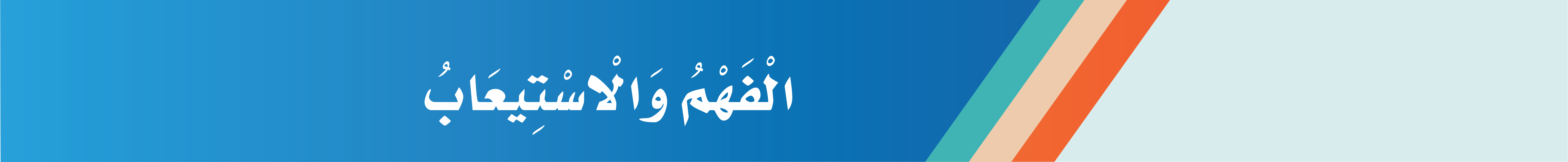 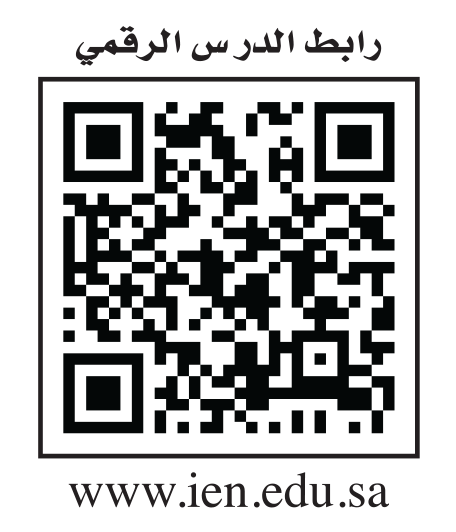 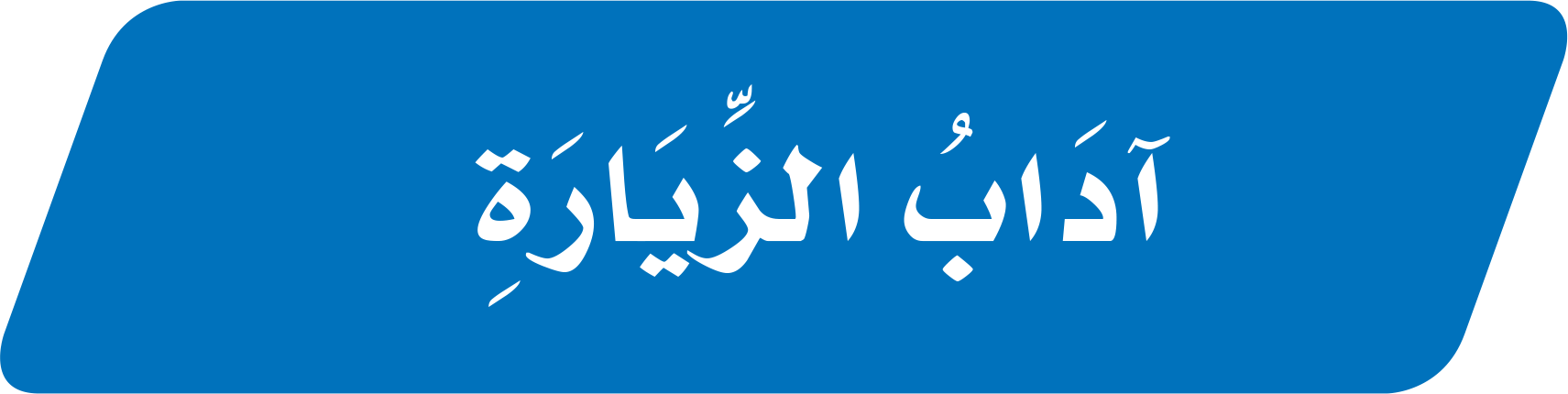 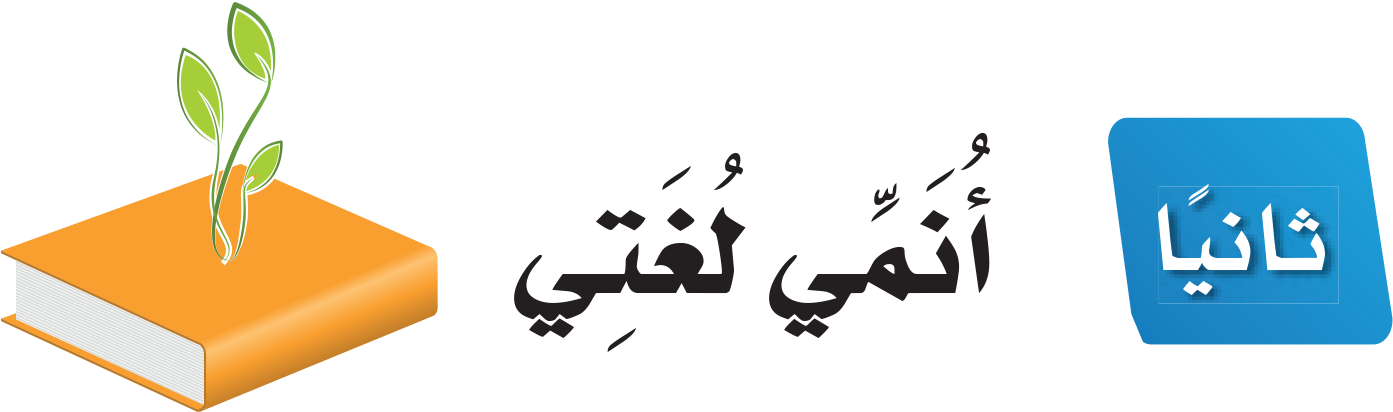 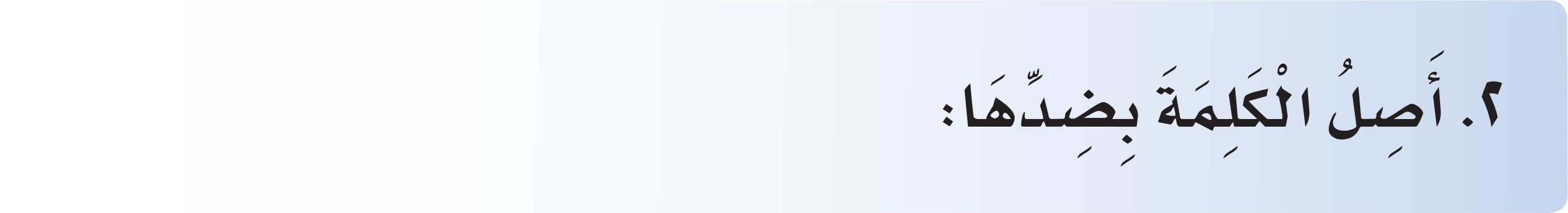 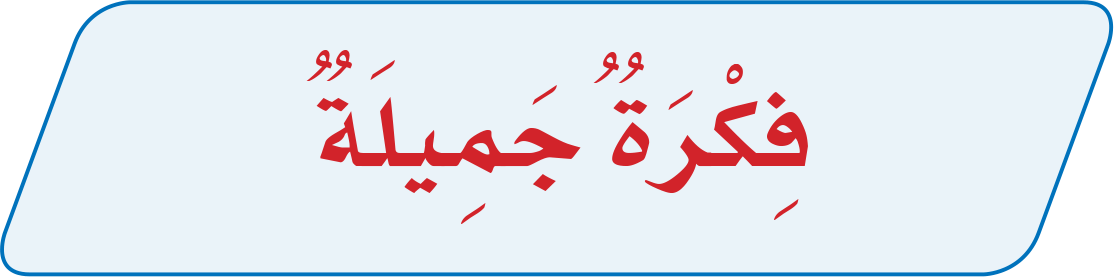 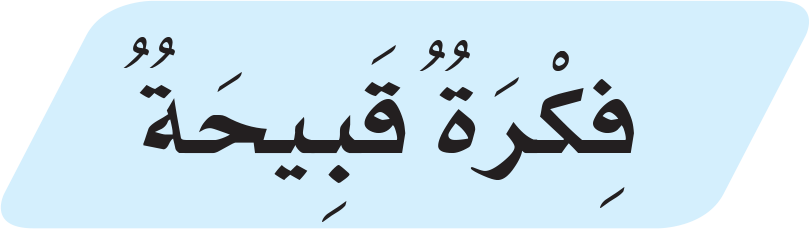 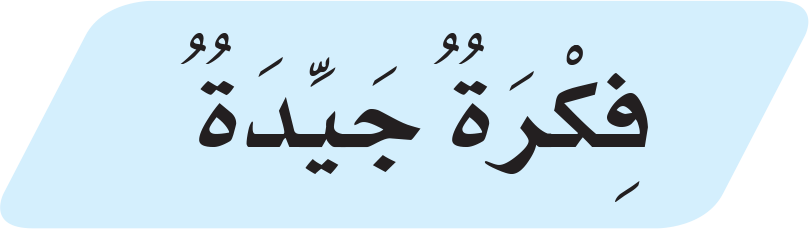 24
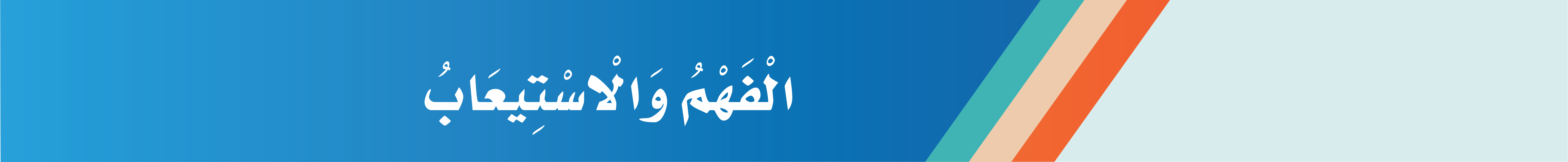 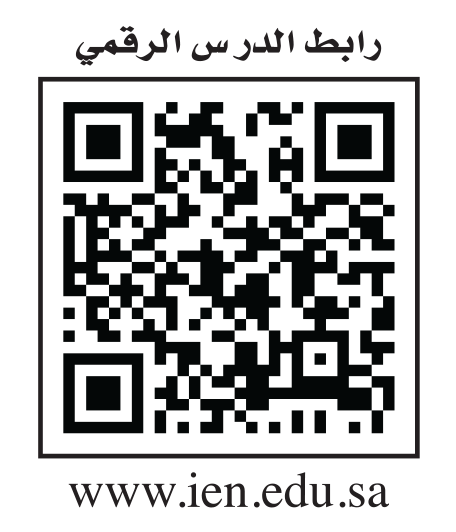 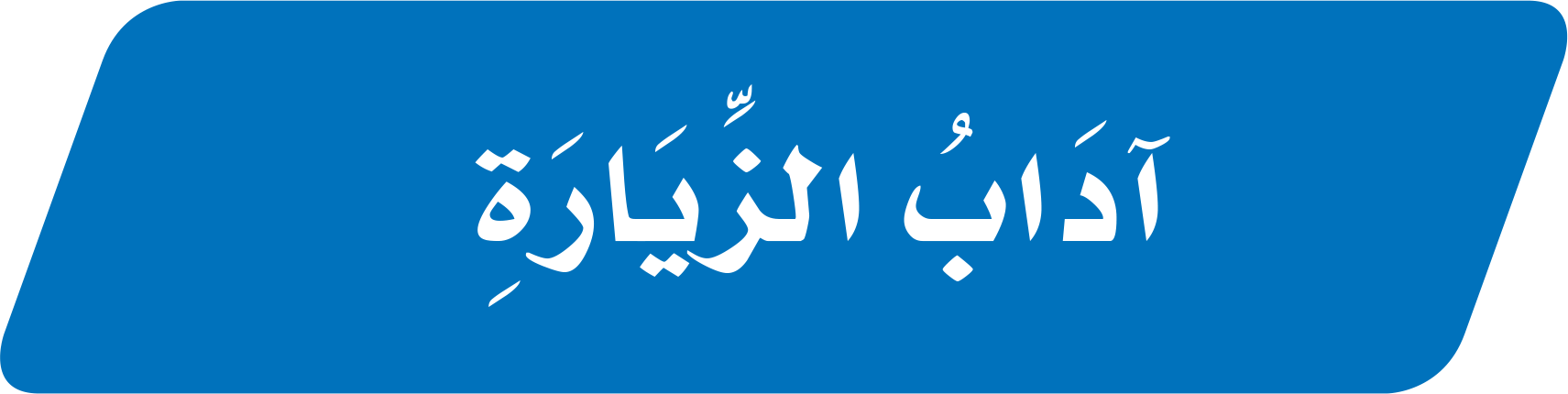 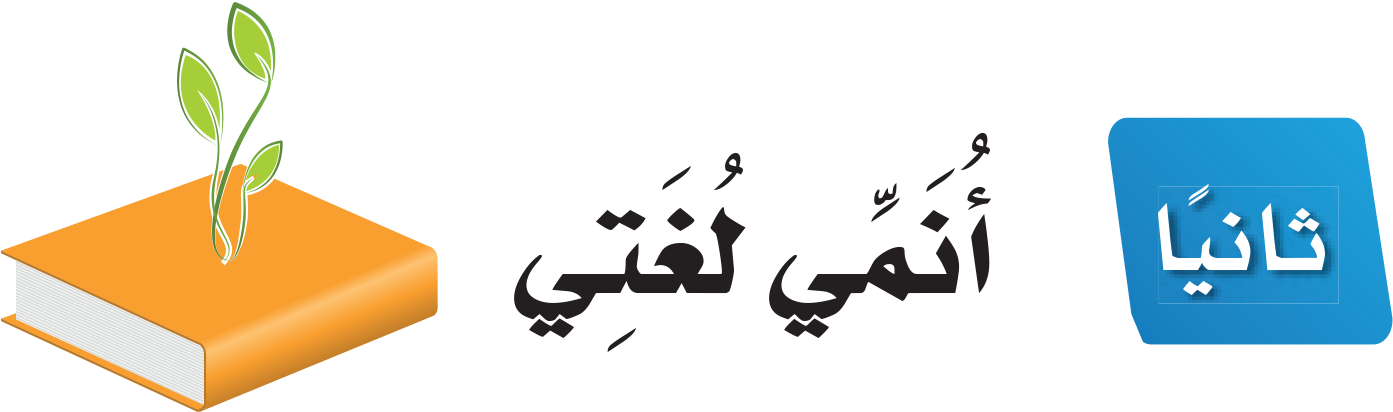 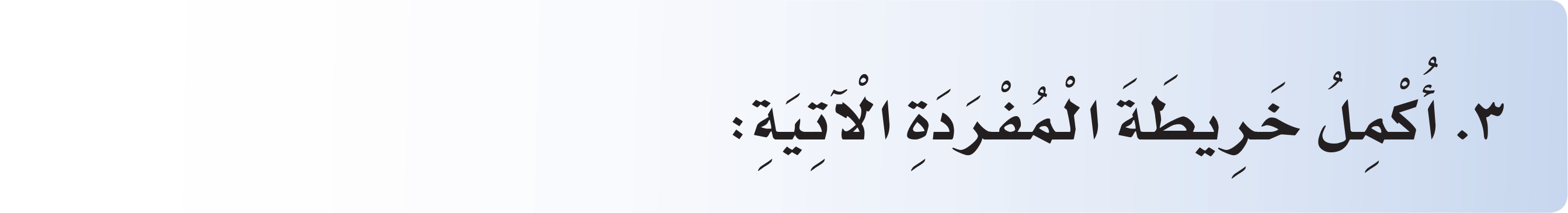 حَضَرَ
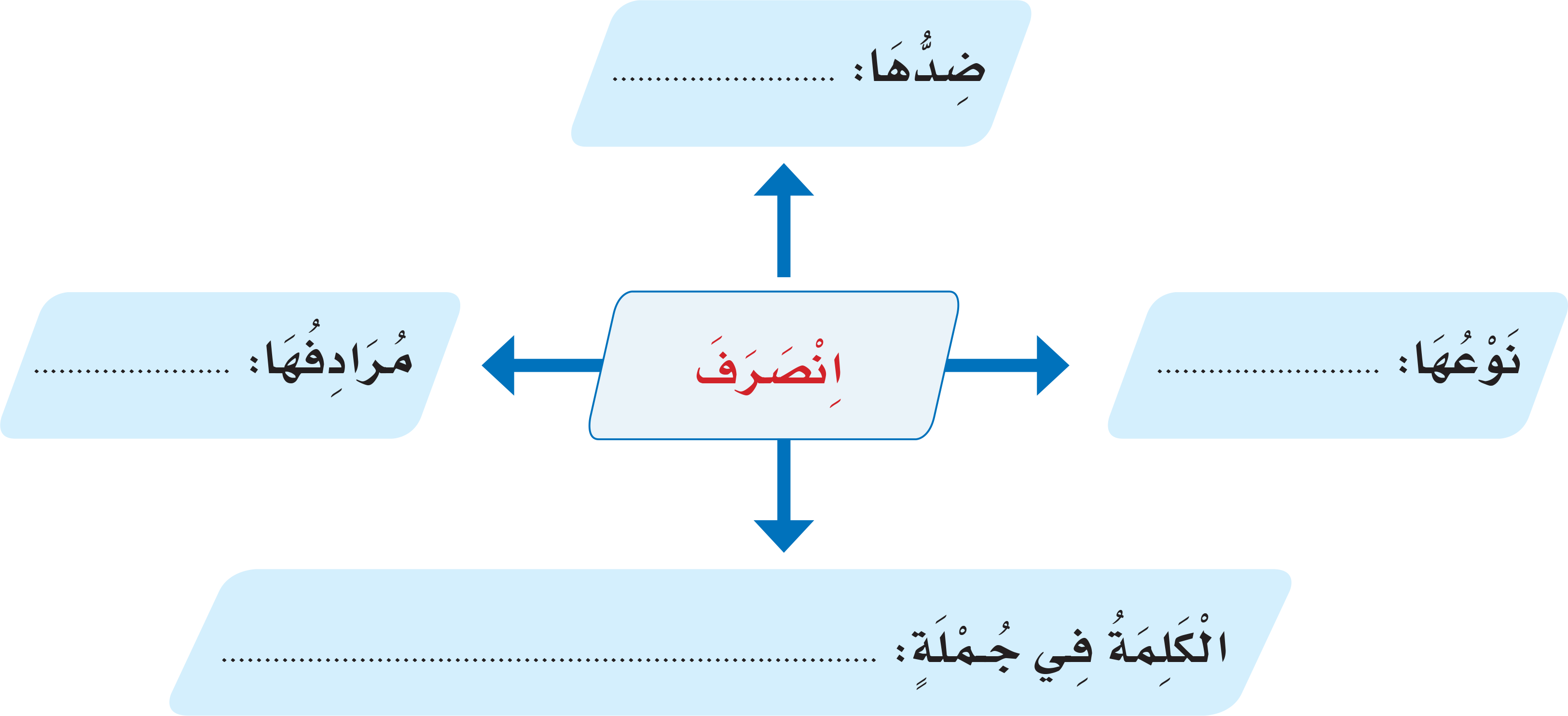 ذَهَبَ
فِعْل
اِنصَرفَ الطَّلَابُ مِنَ الْمَنَصَّةِ بَعْدَ الدَّرْسِ.
24
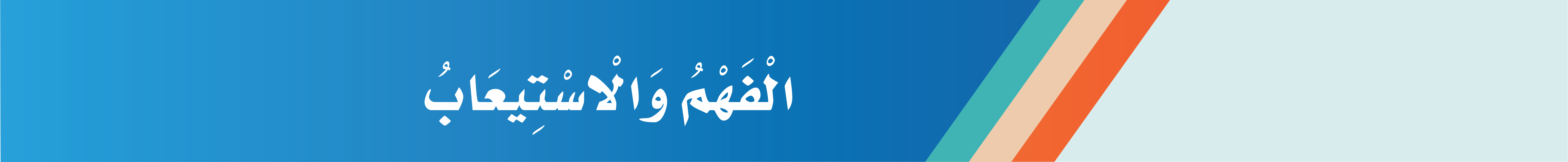 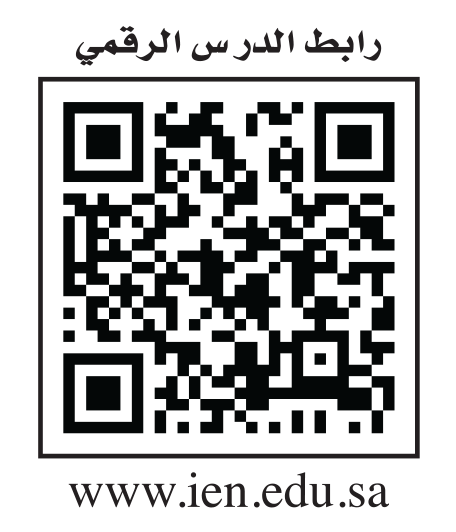 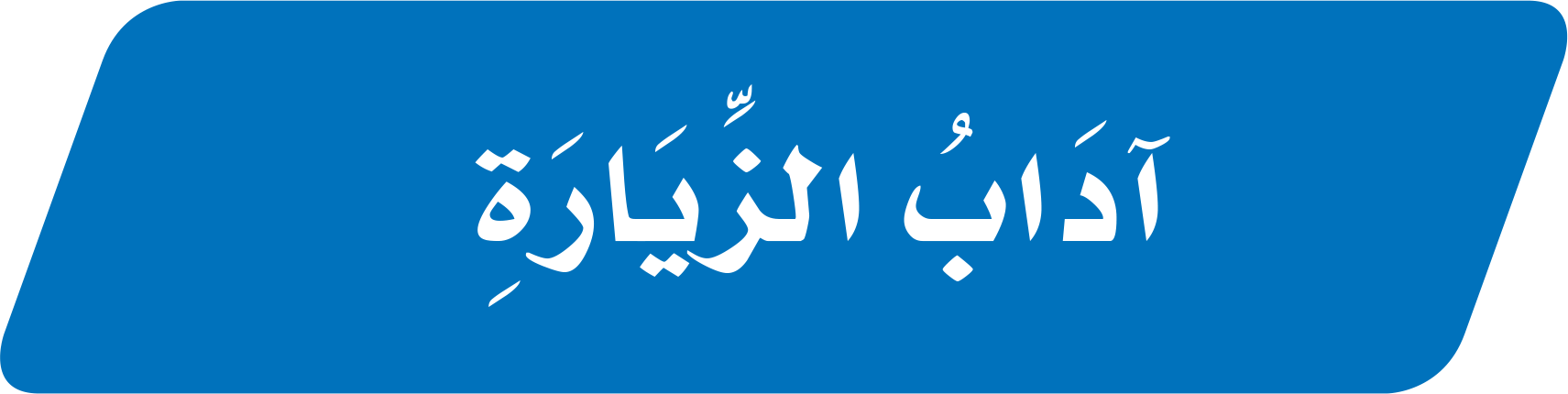 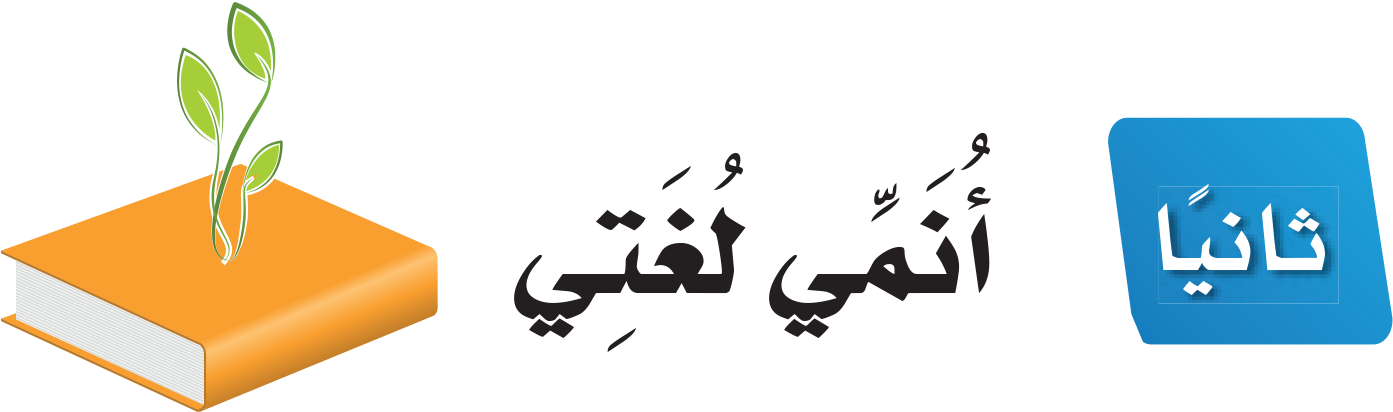 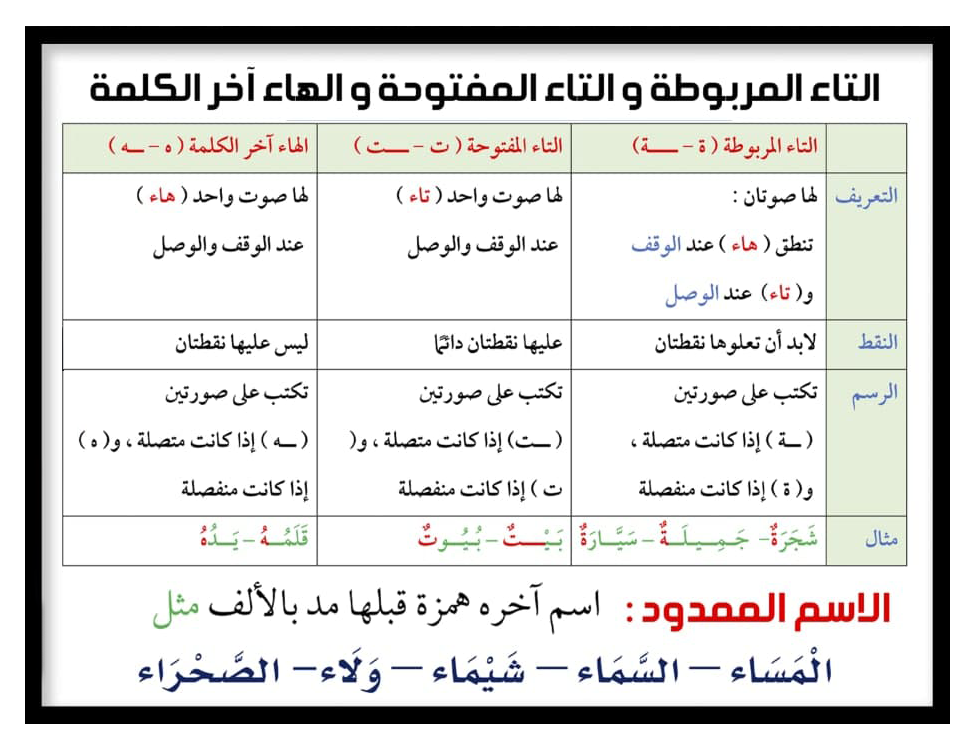 قاعدة التاء والهاء
والاسم الممدود
24
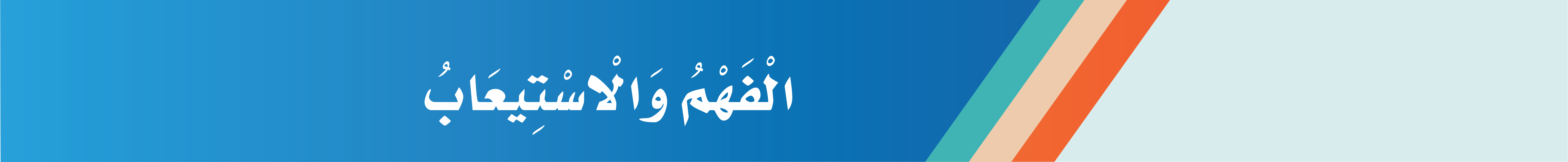 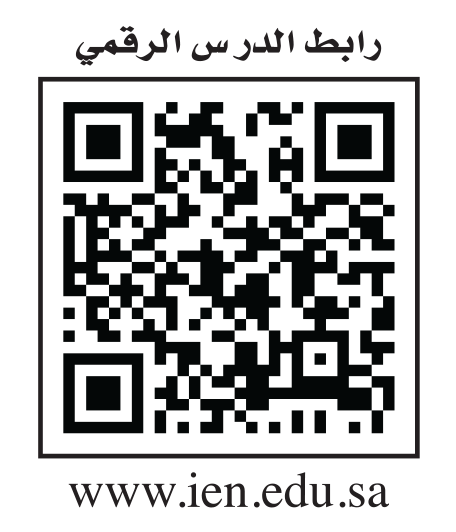 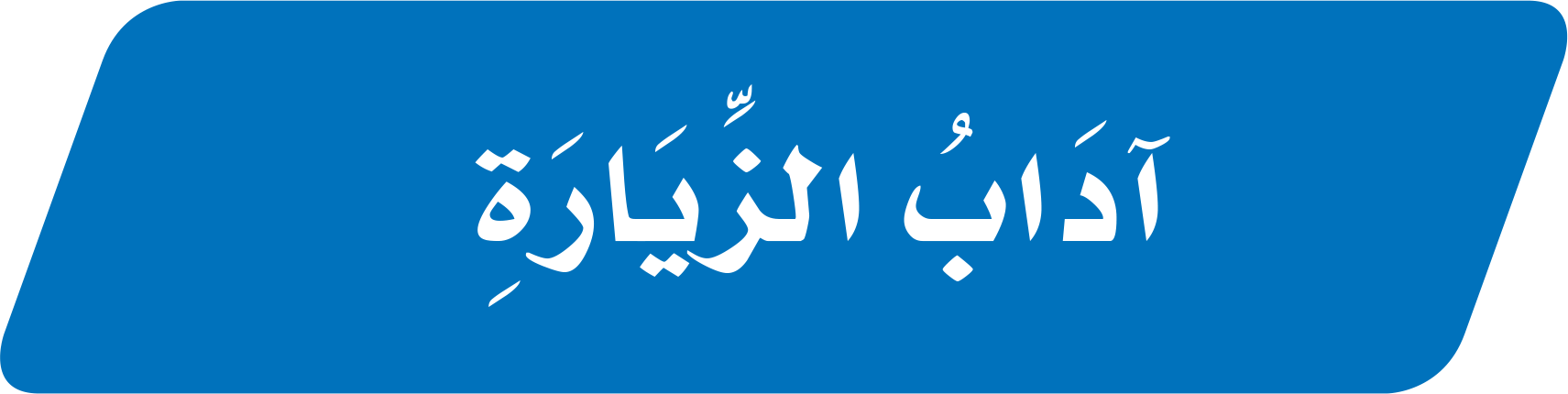 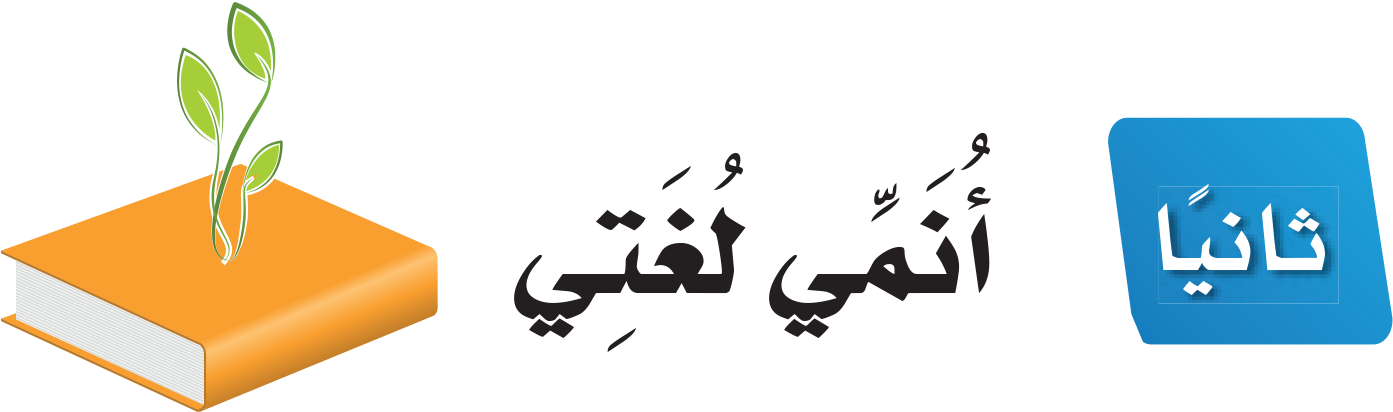 التاء المربوطة 
والمفتوحة و الهاء
24
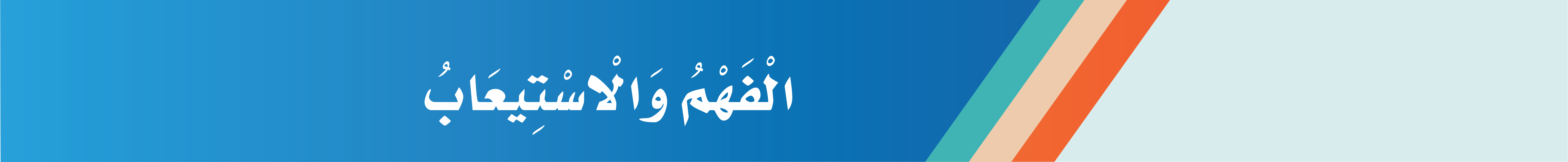 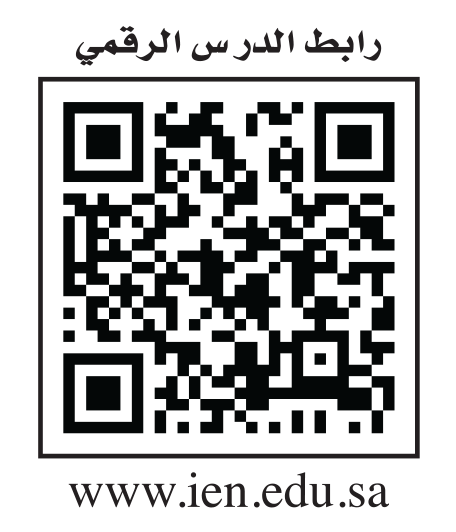 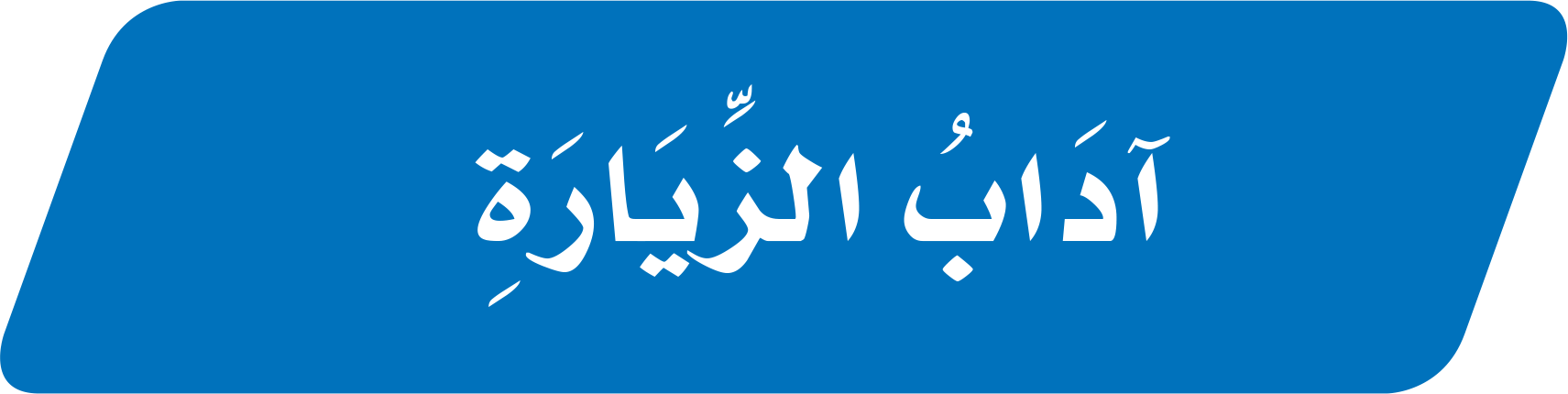 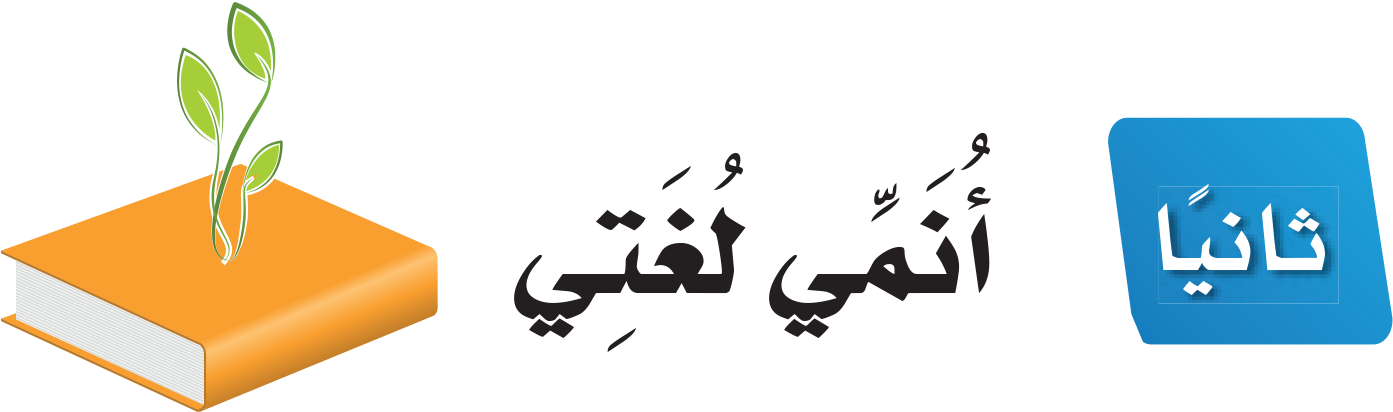 الاسم الممدود
24
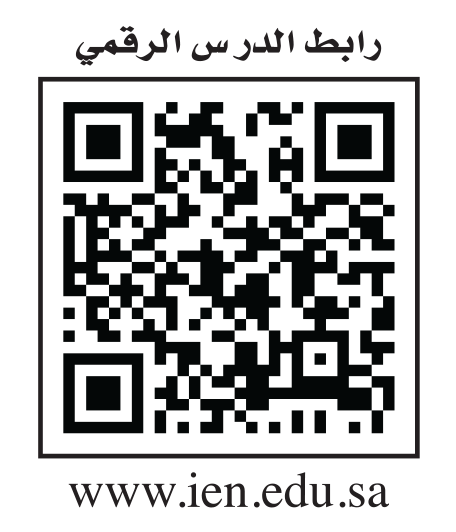 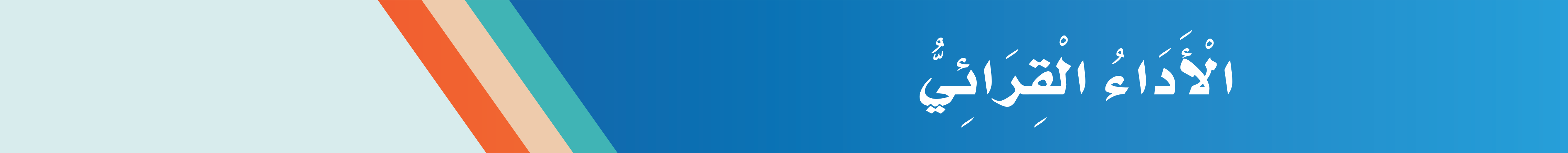 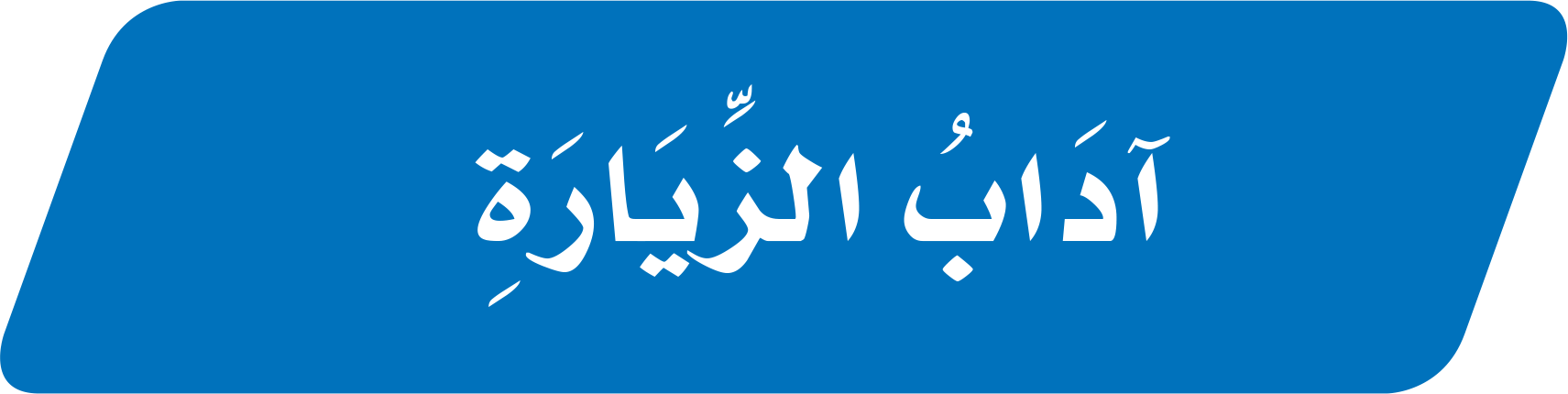 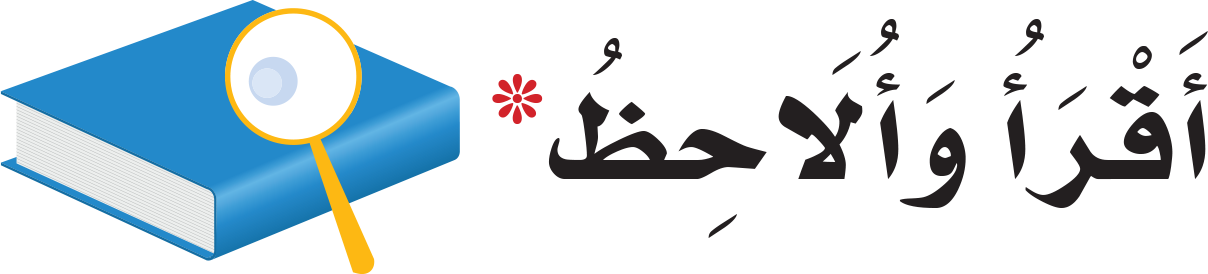 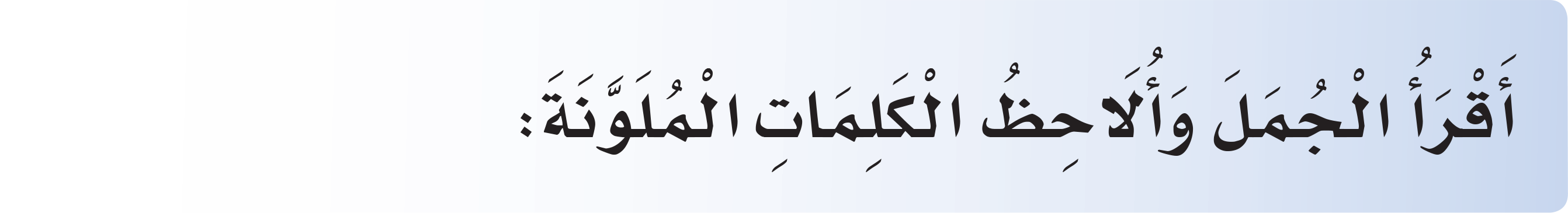 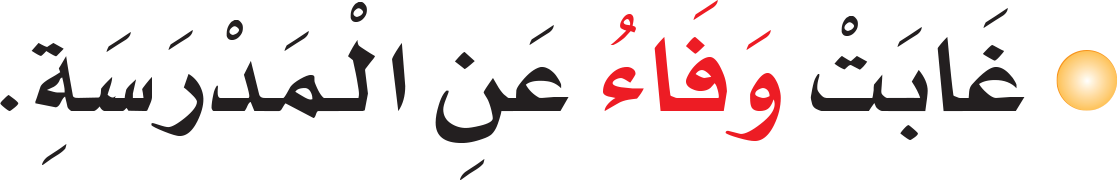 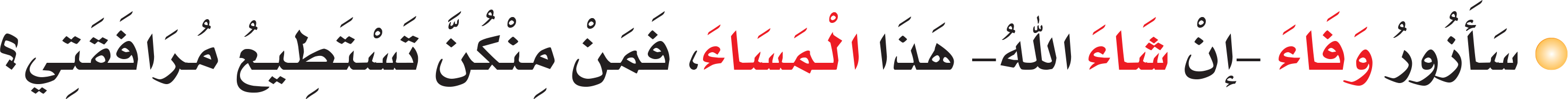 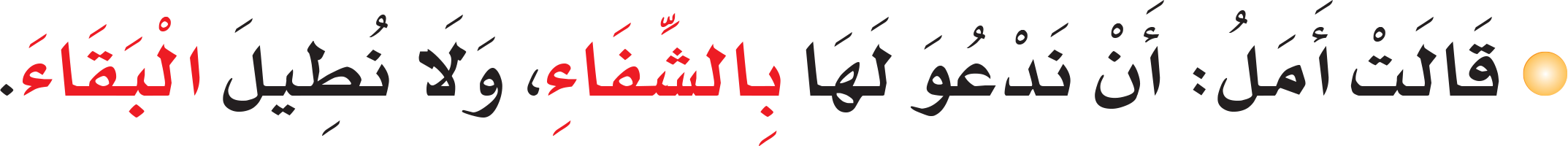 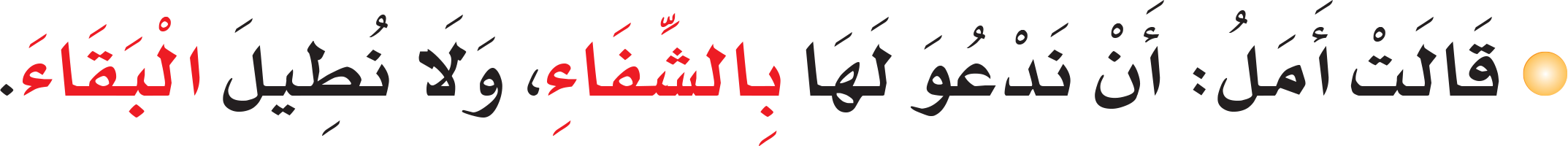 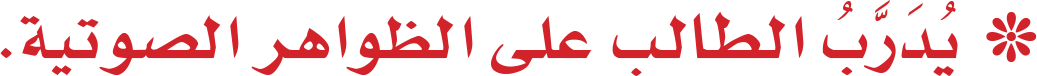 25
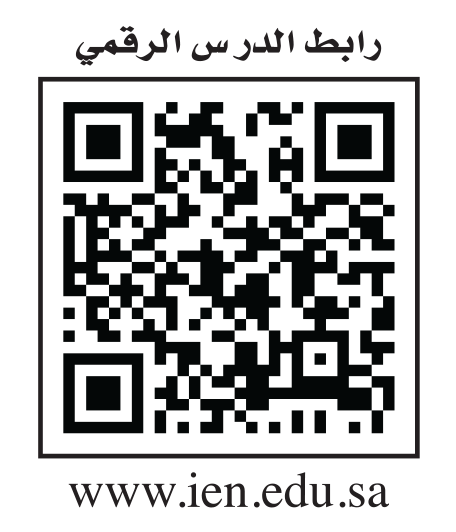 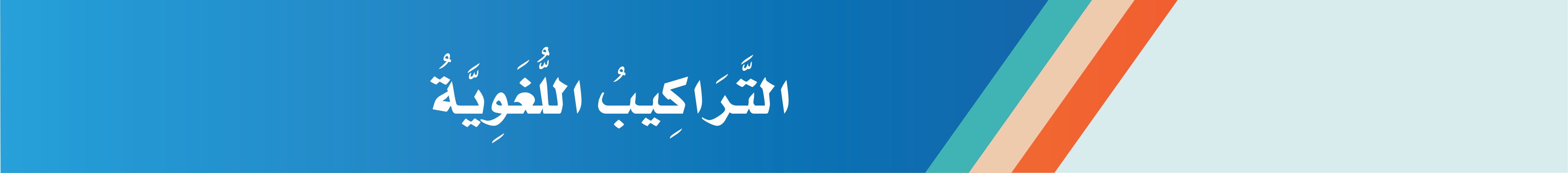 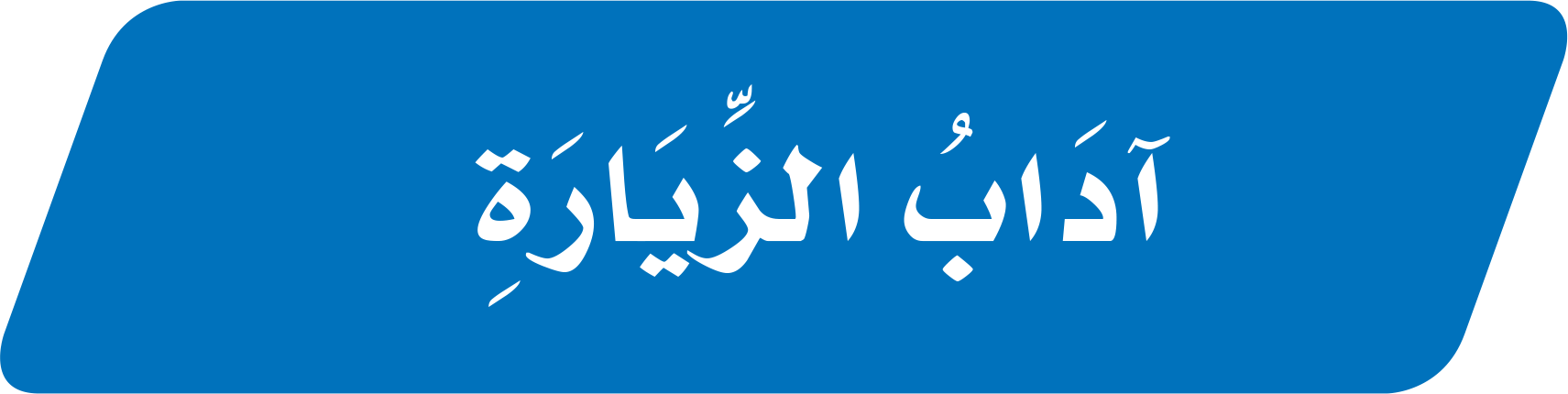 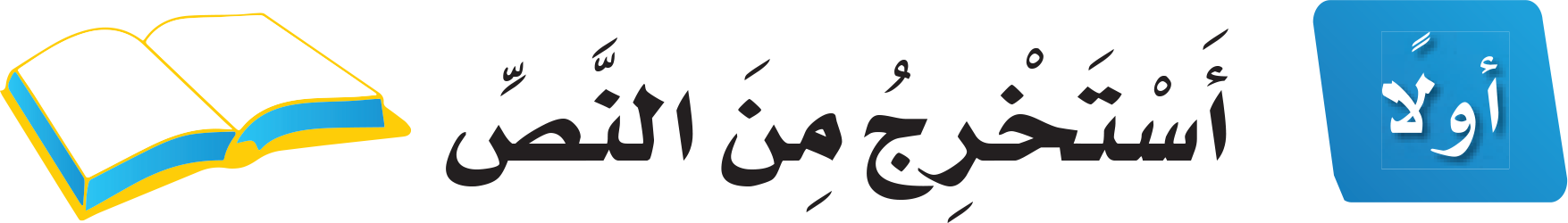 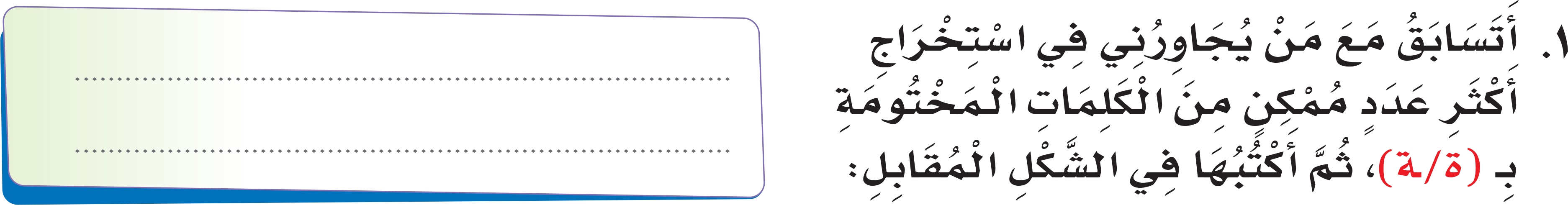 الزّيَارة – الْمَدْرَسَة – الْمُعَلّمَة
مَرِيضَة – فِكْرَة - جَمِيلَة
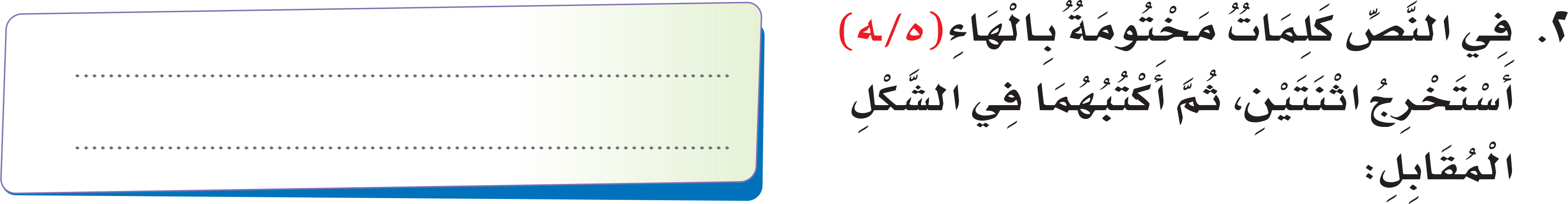 بَابَه - الله
25
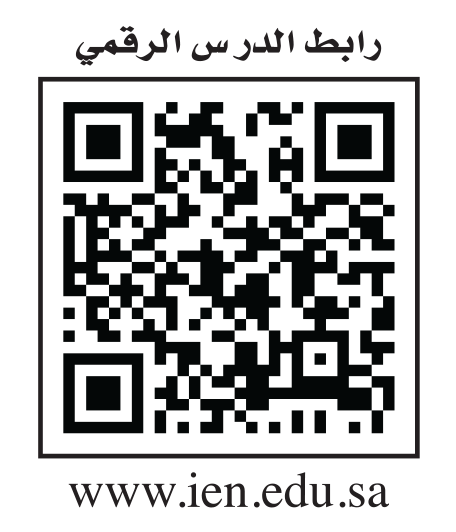 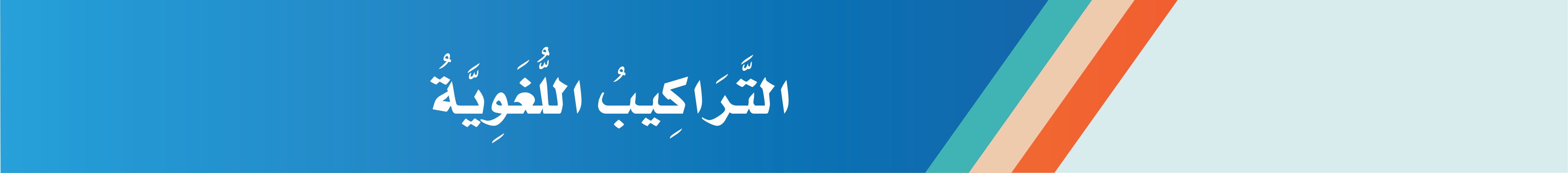 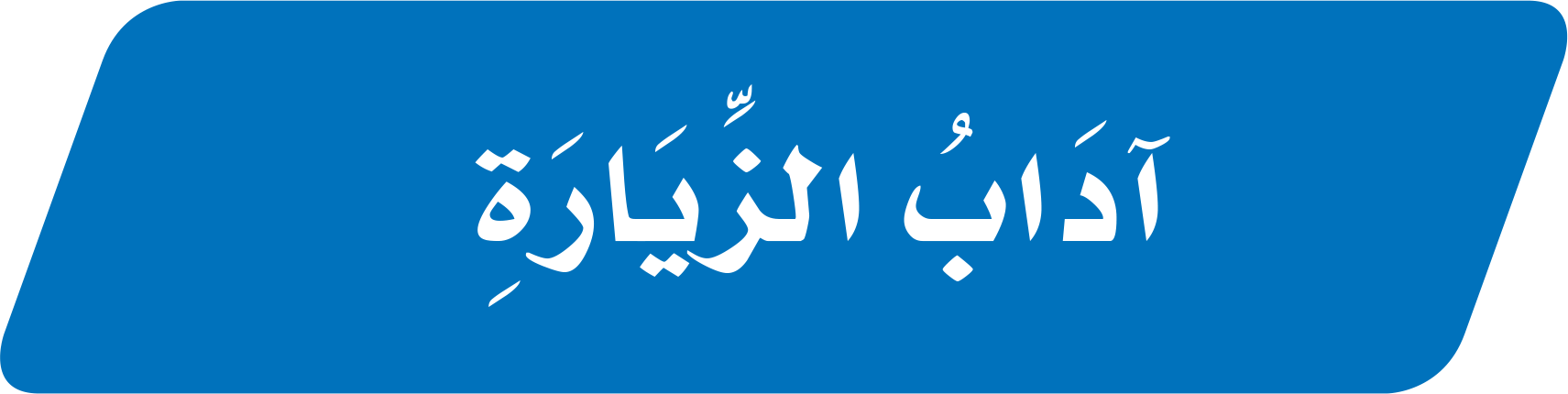 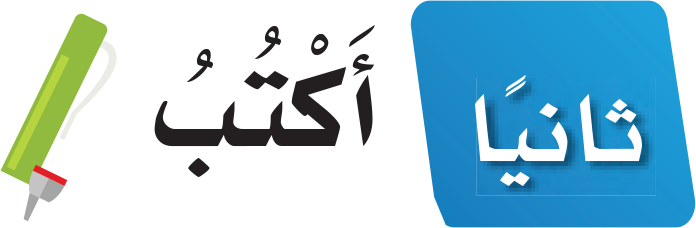 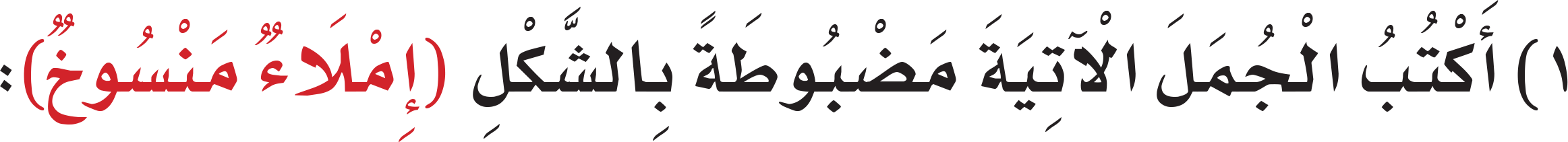 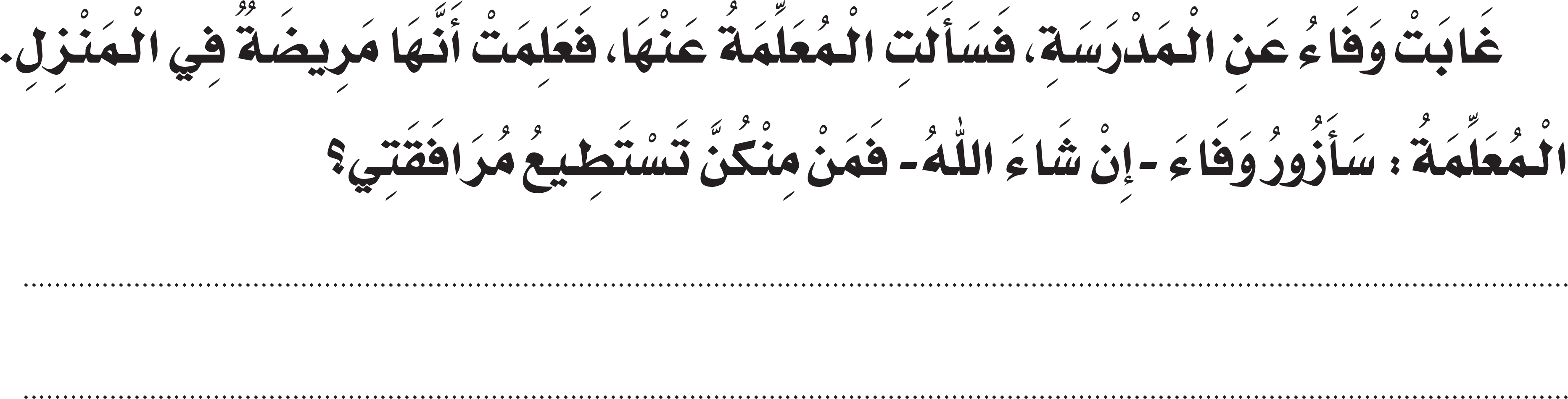 25
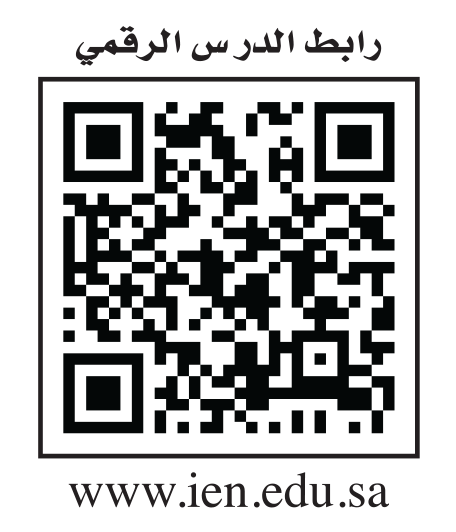 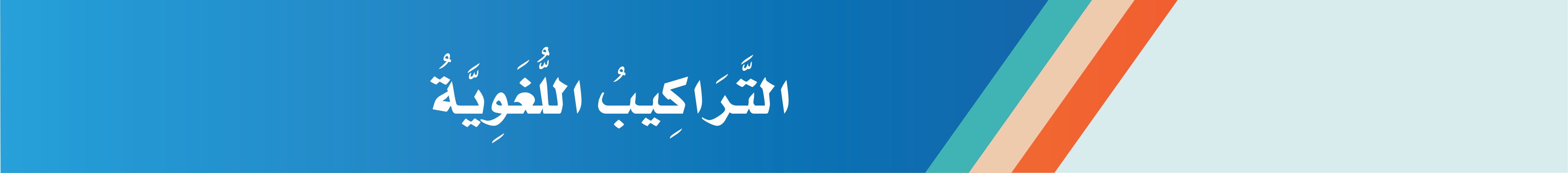 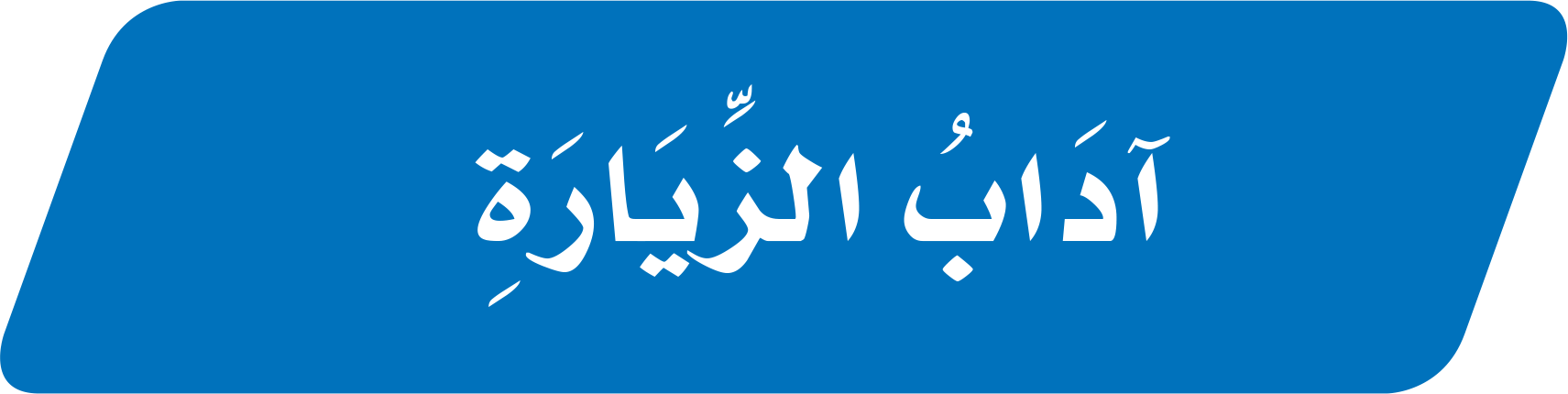 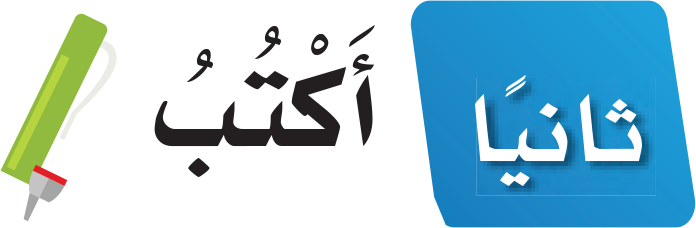 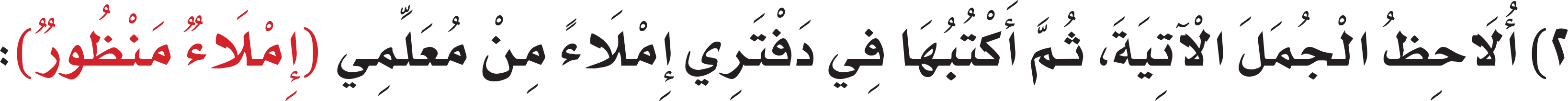 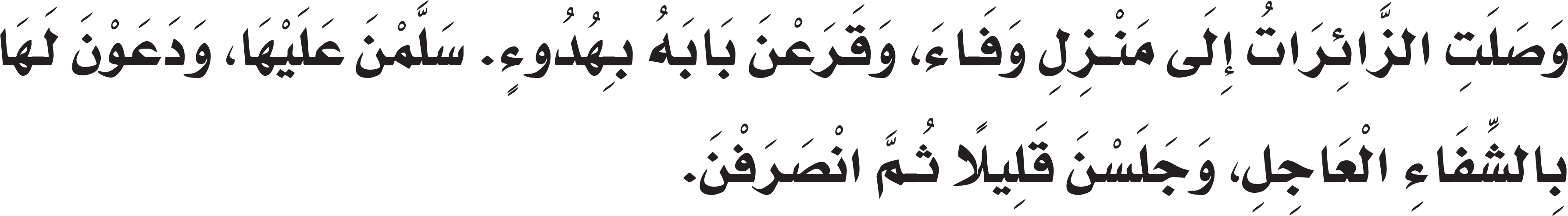 25
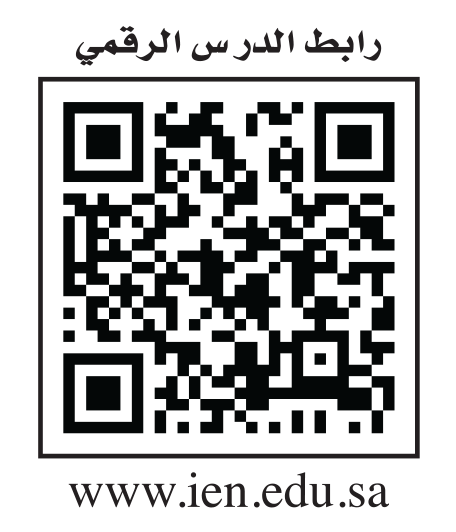 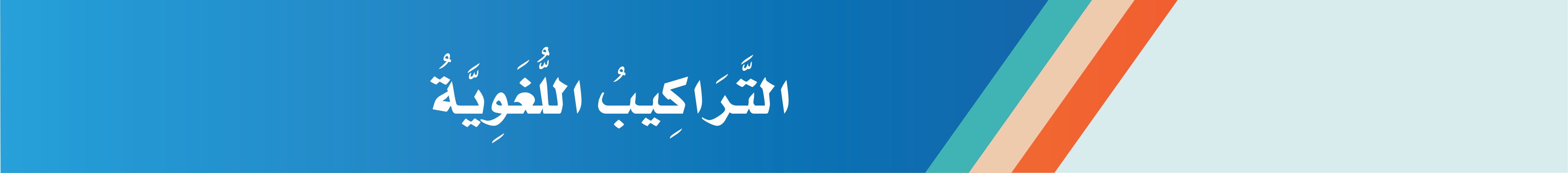 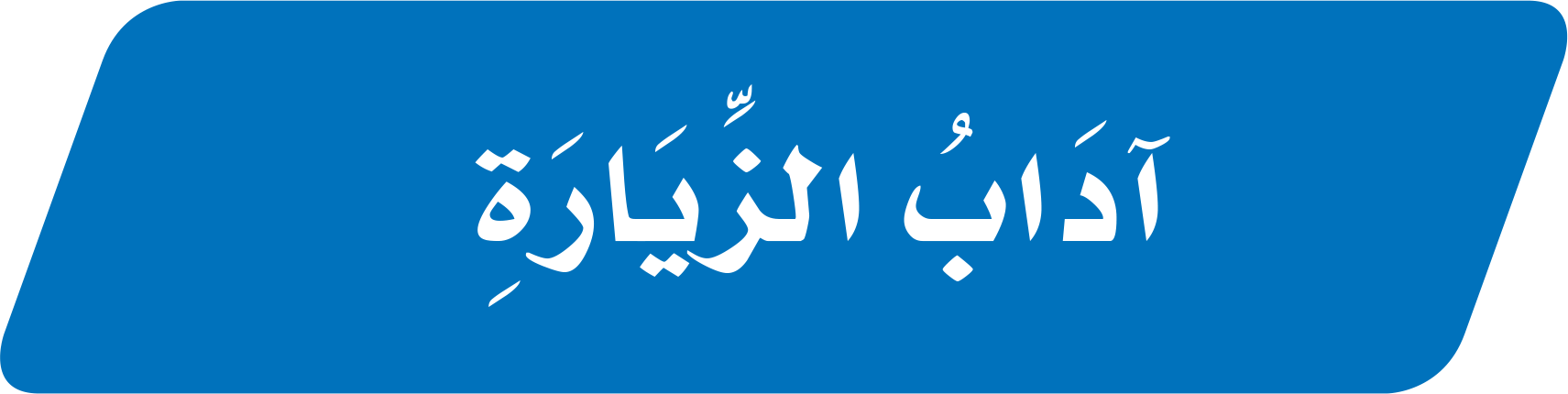 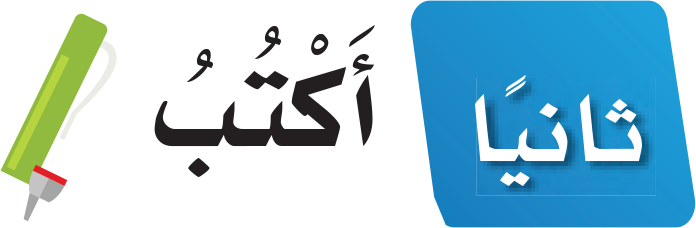 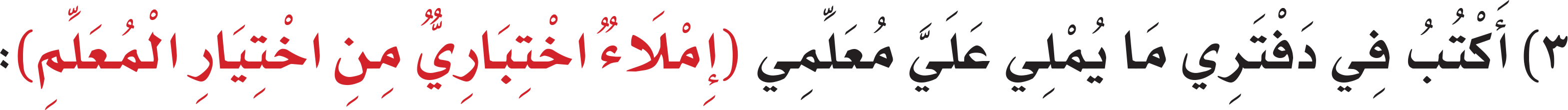 26
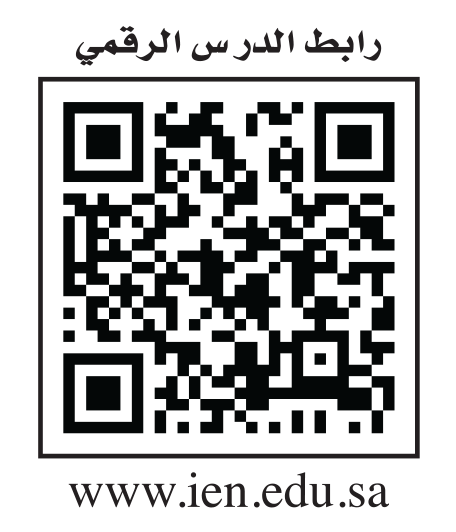 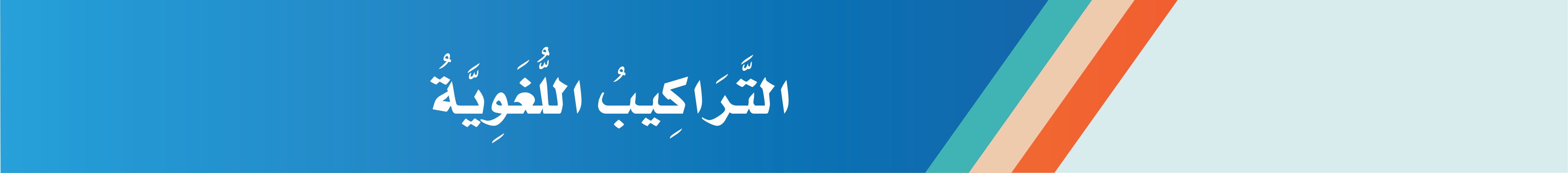 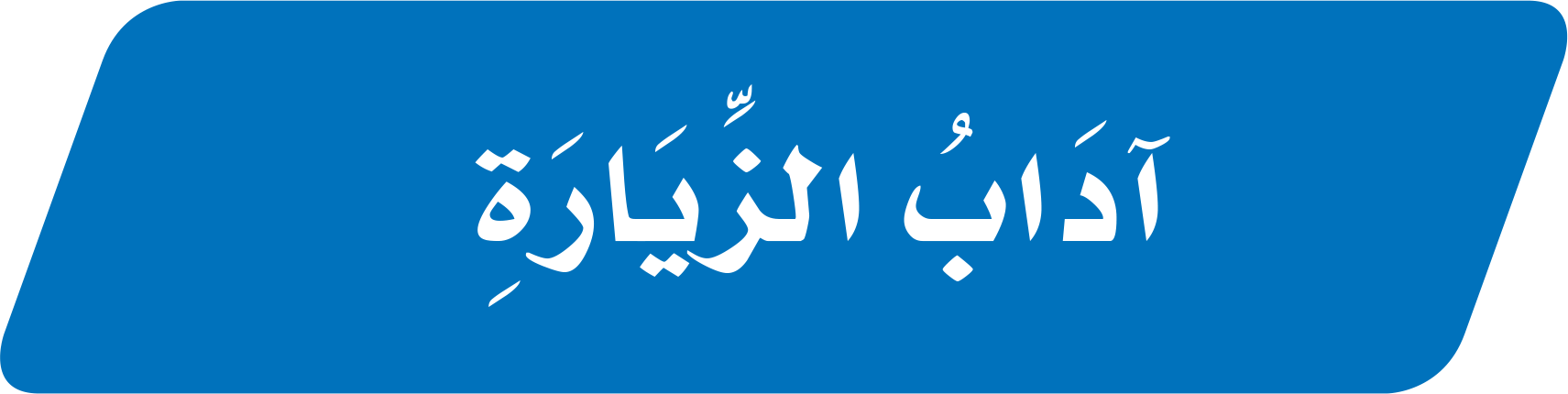 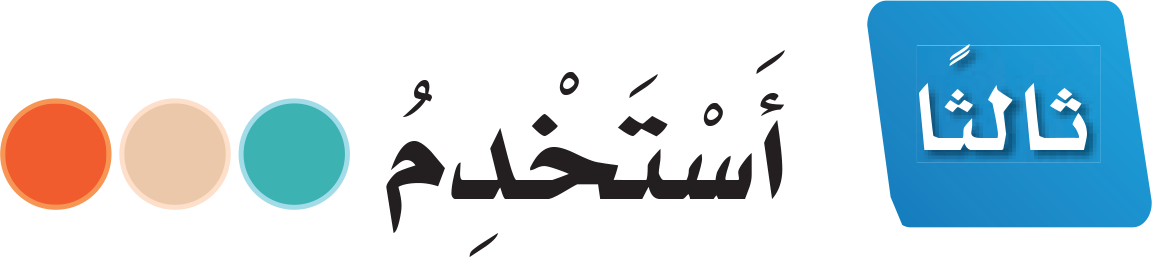 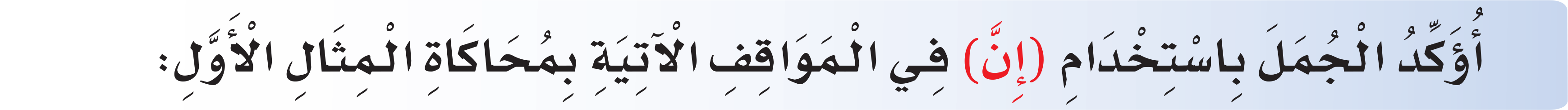 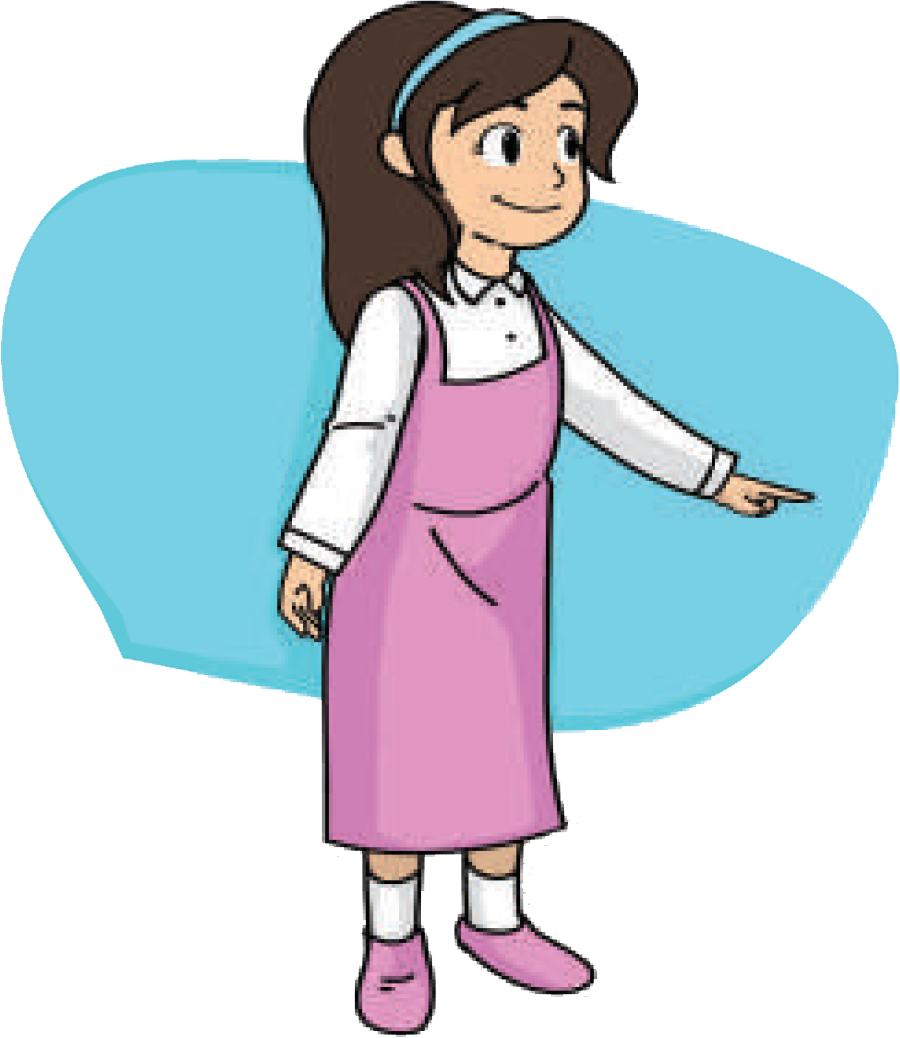 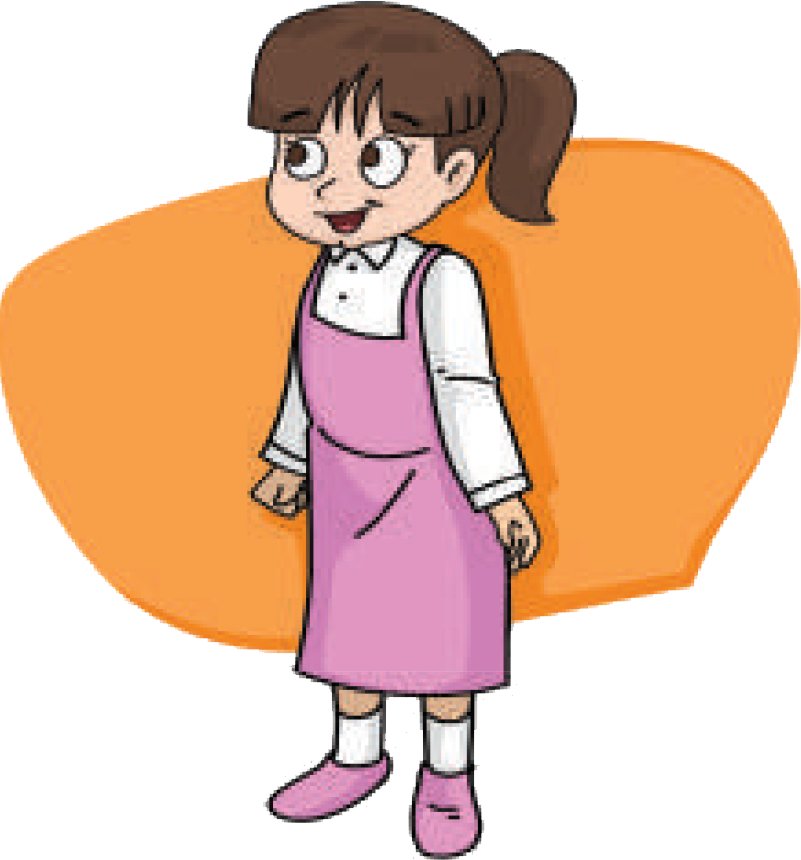 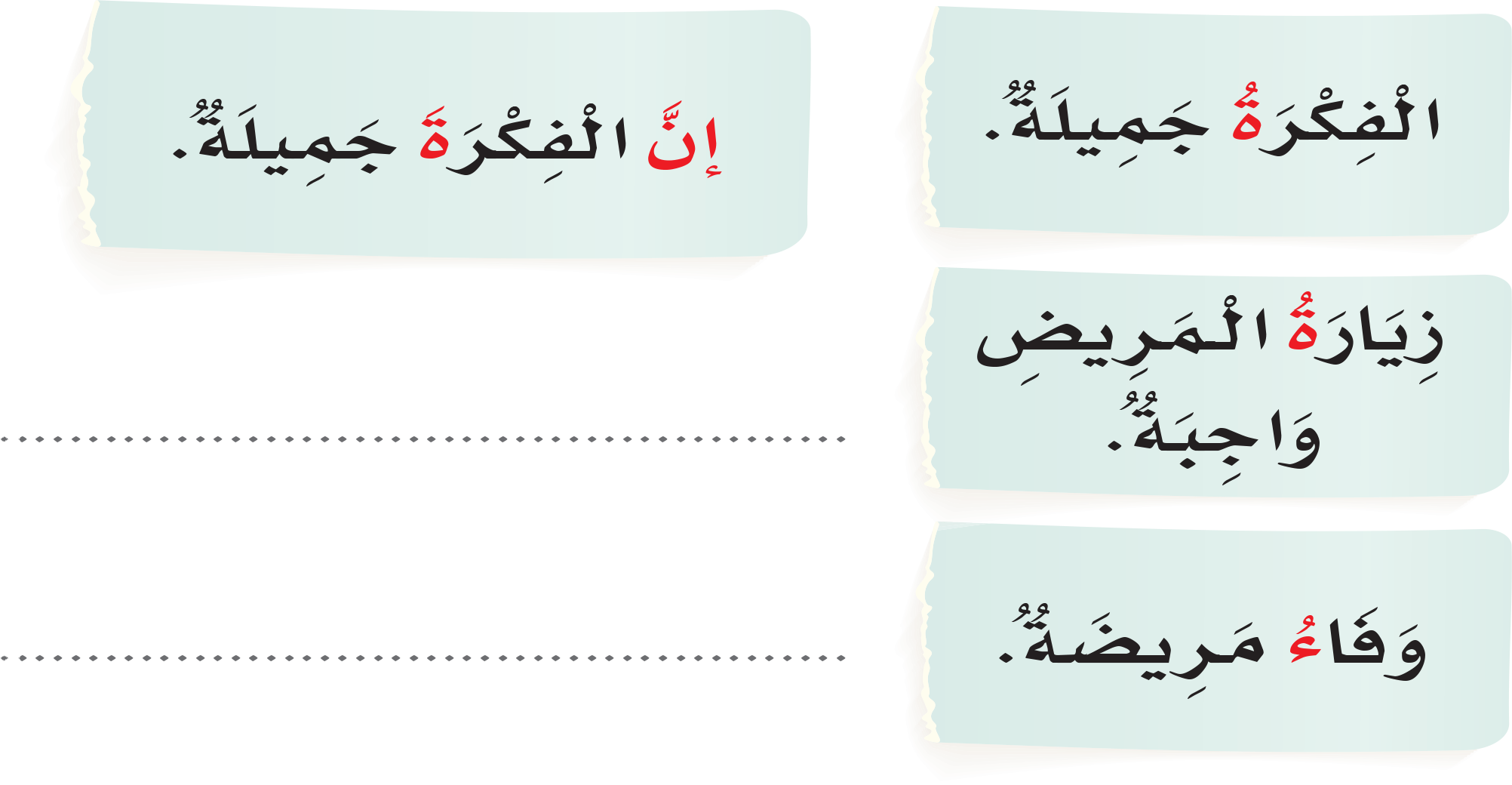 إِنَّ زِيَارَةَ الْمَرِيضِ وَاجِبَةٌ.
إِنَّ وَفَاءَ مَرِيضَةٌ.
26
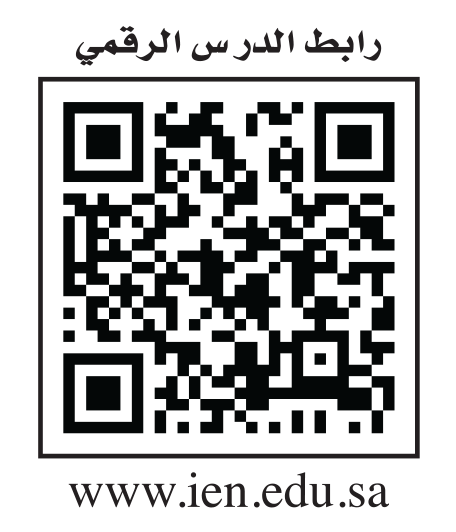 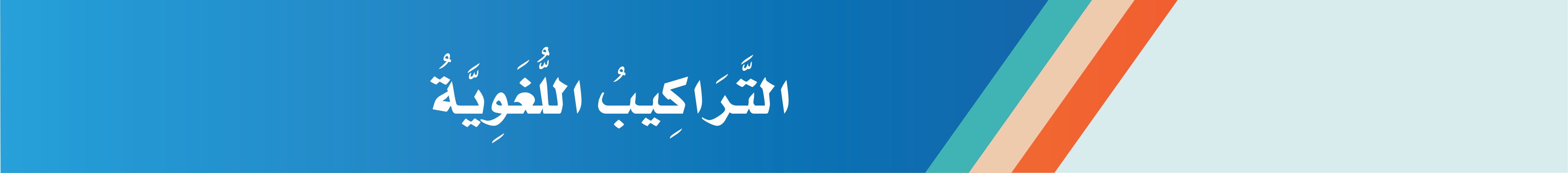 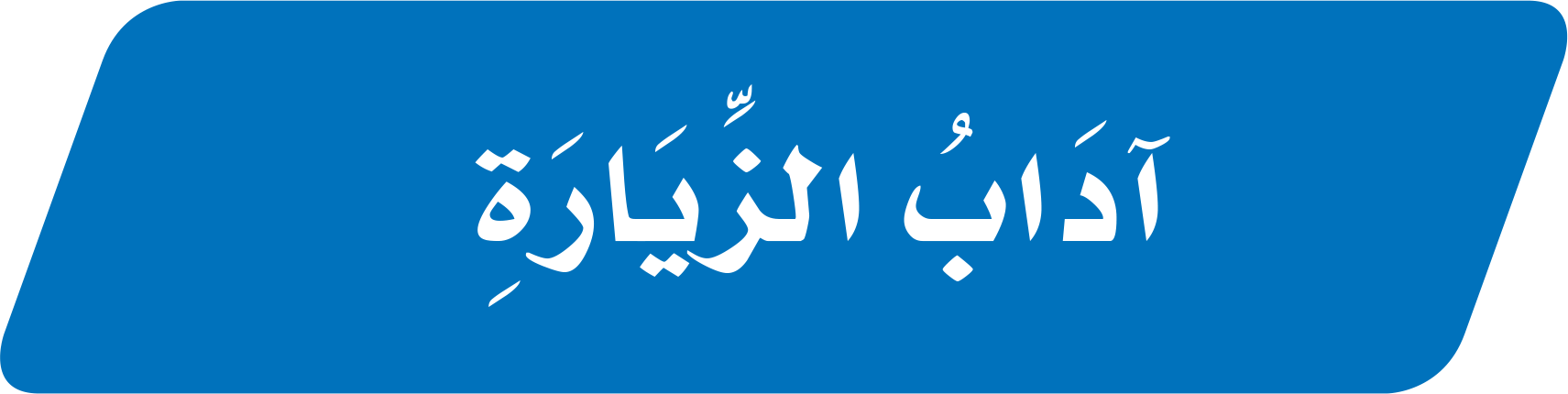 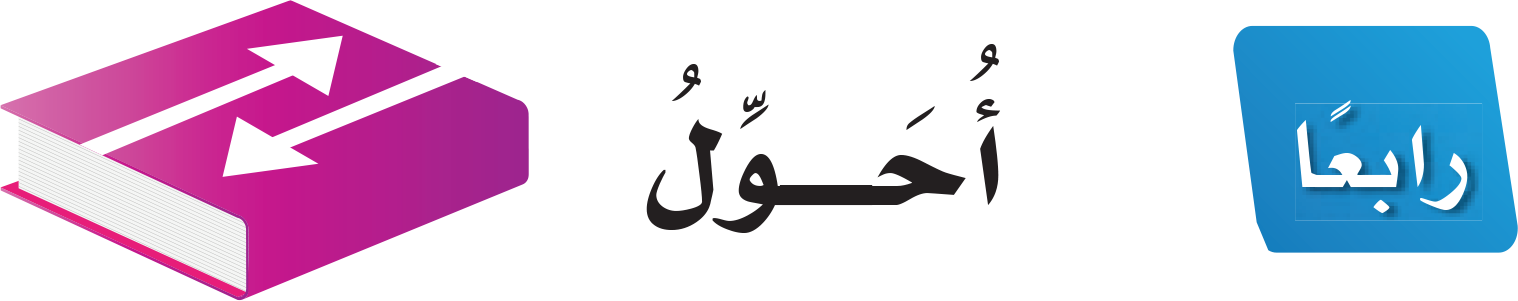 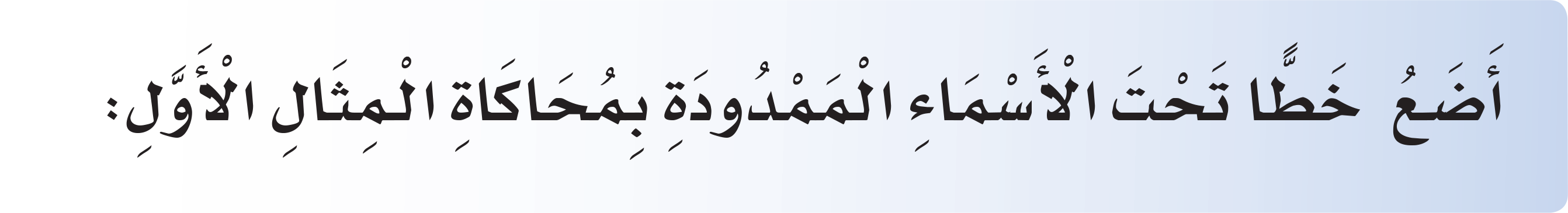 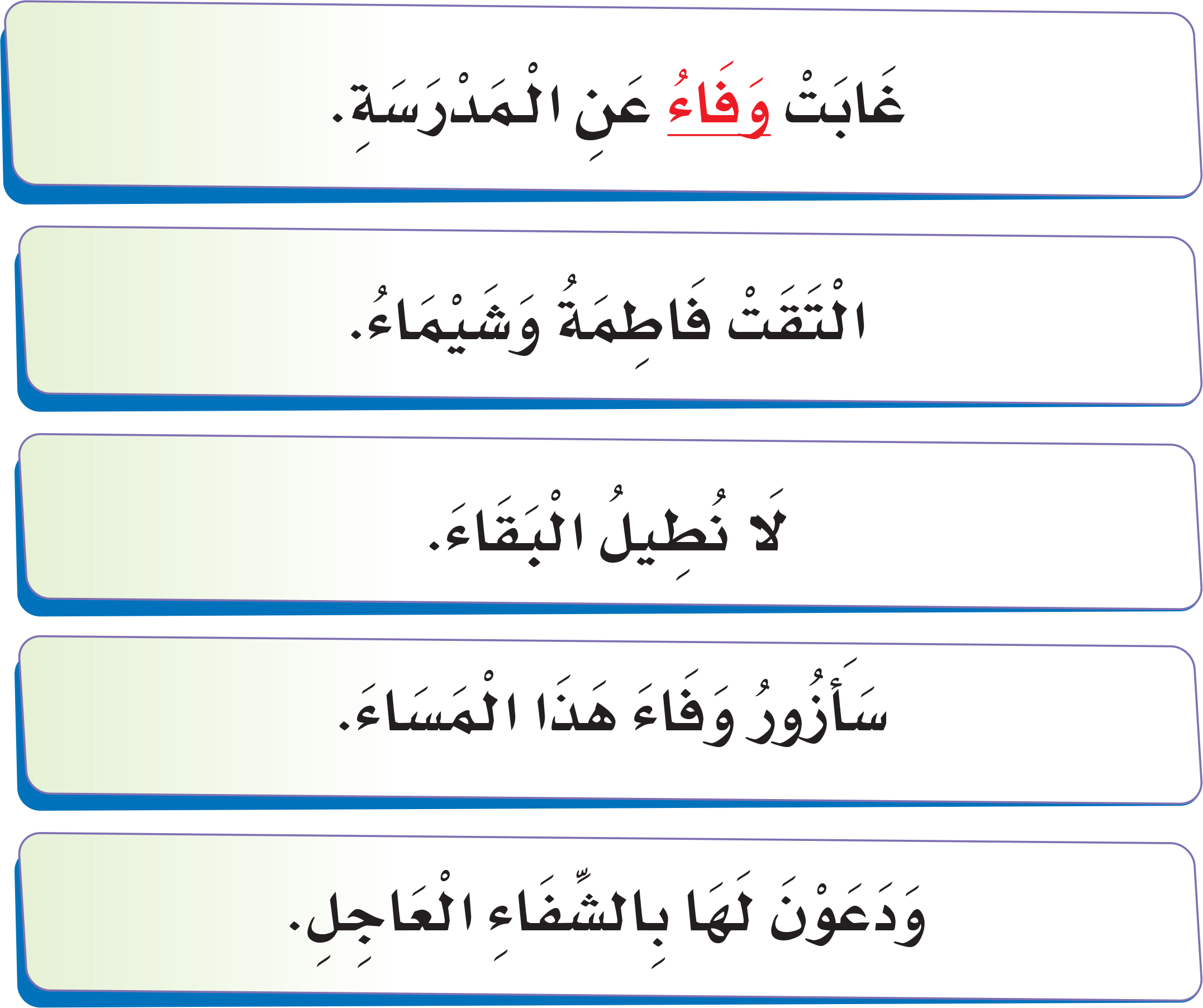 27
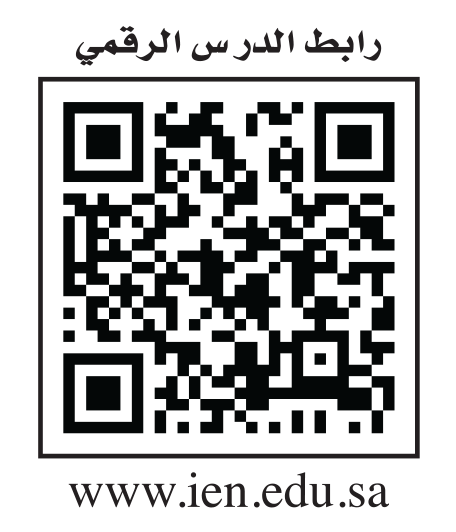 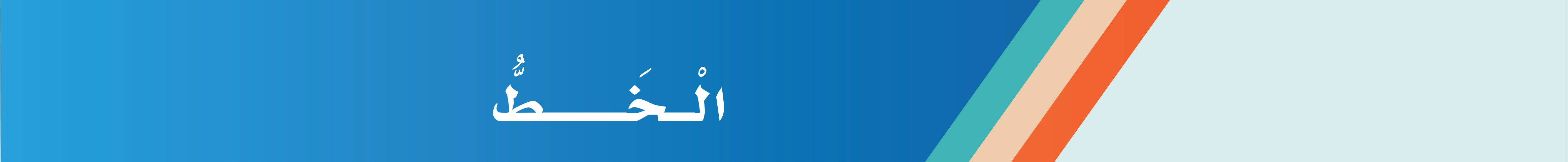 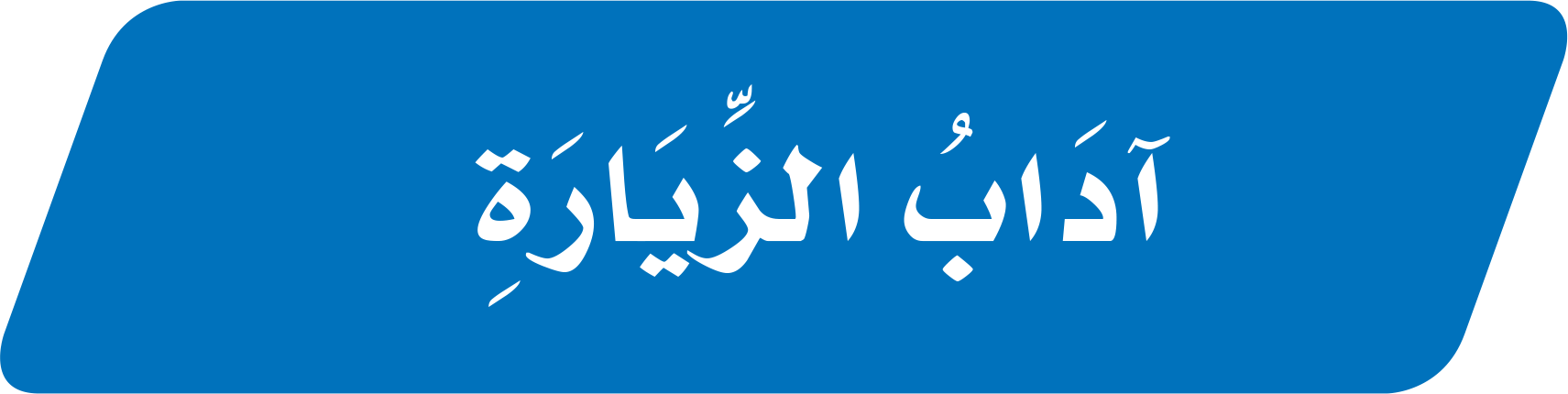 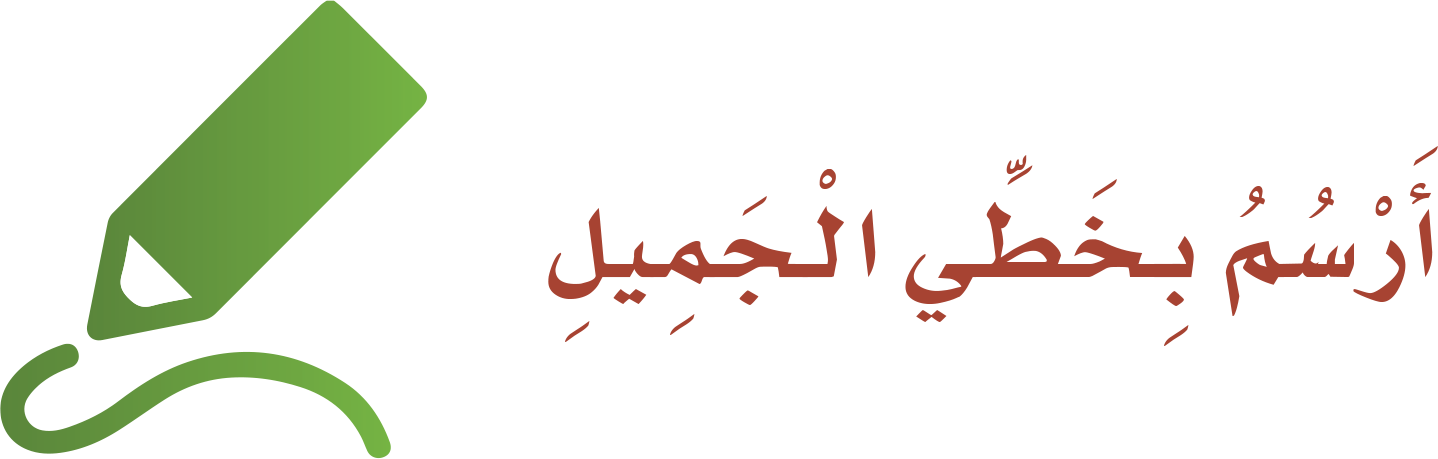 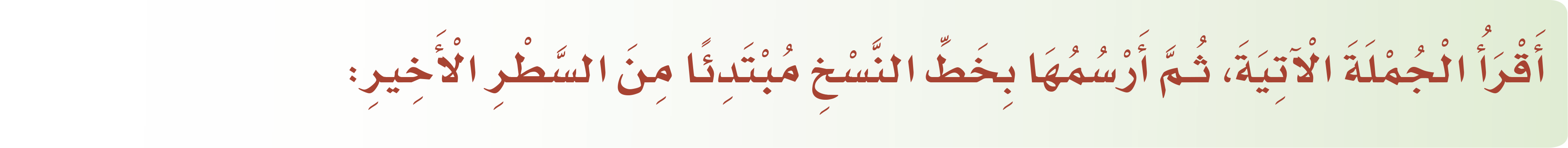 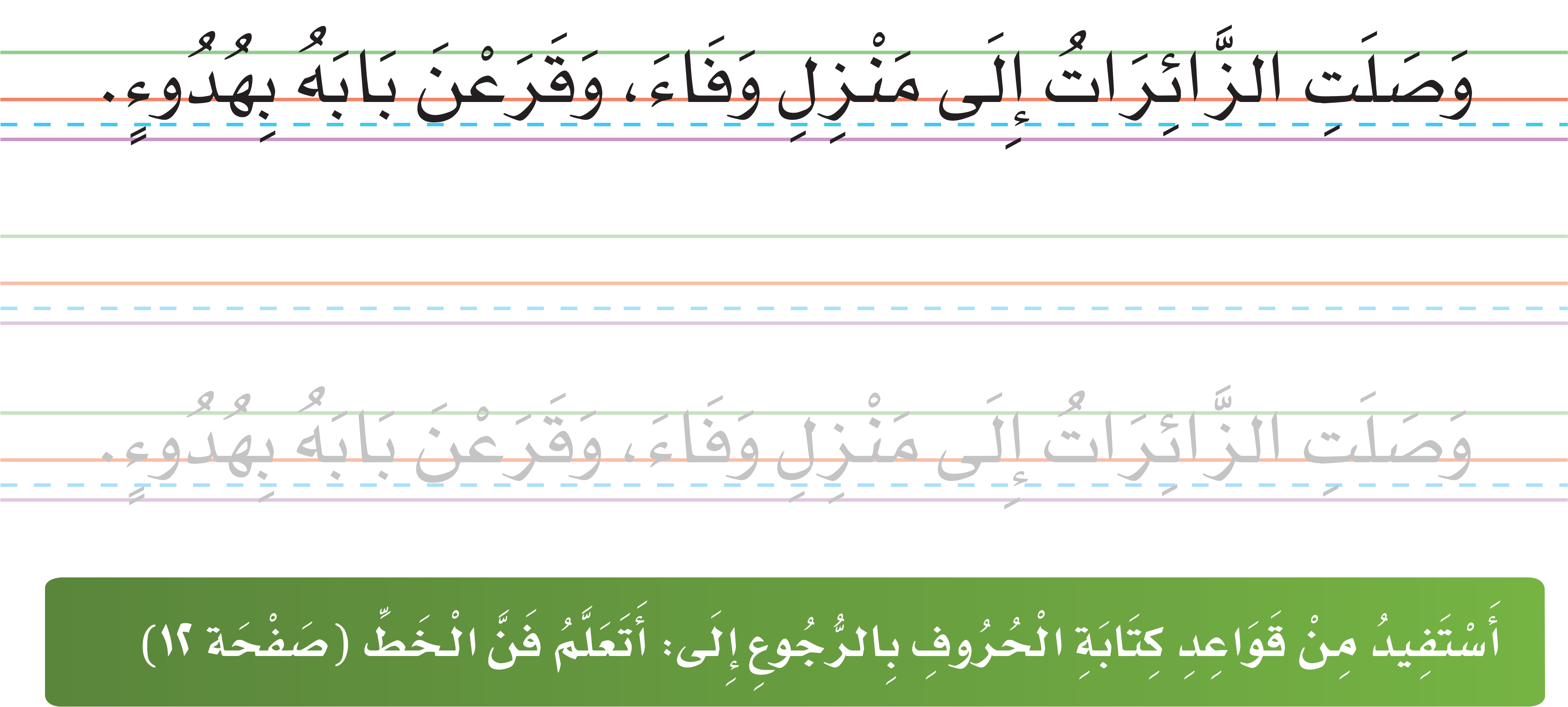 28
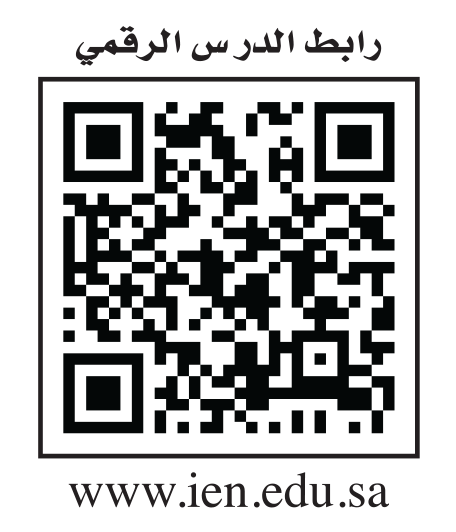 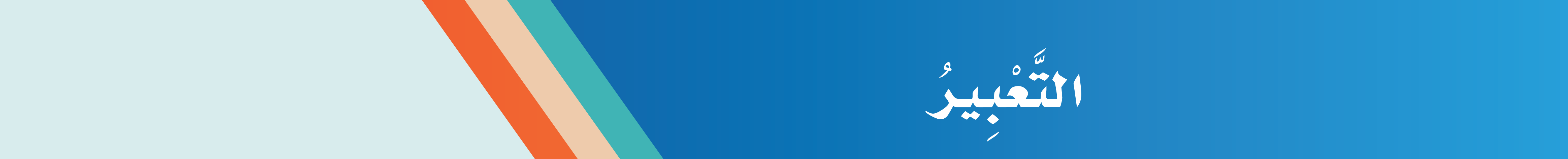 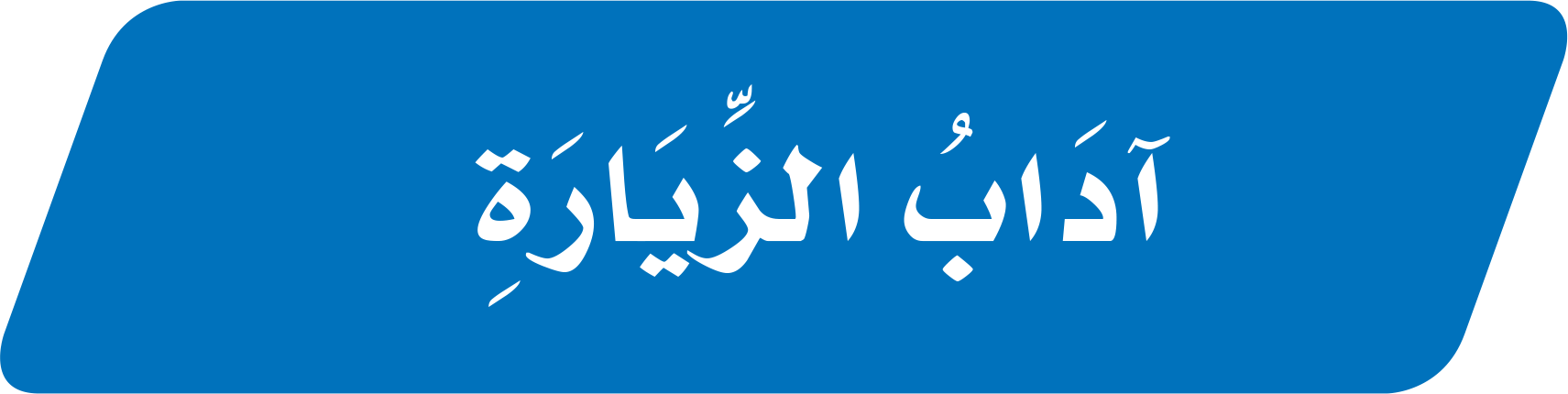 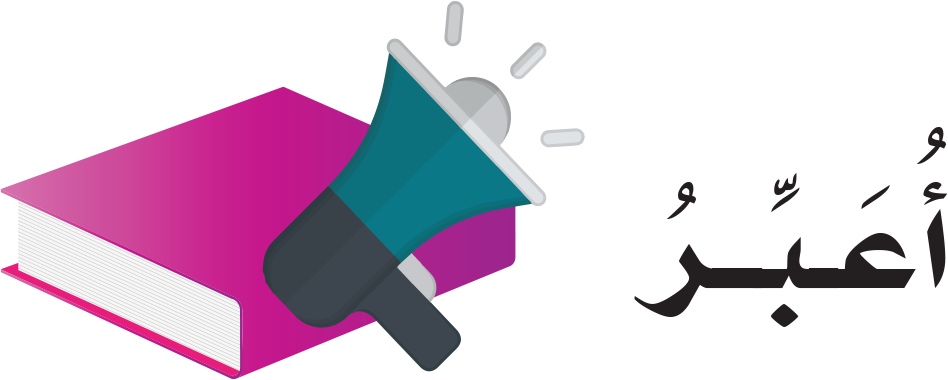 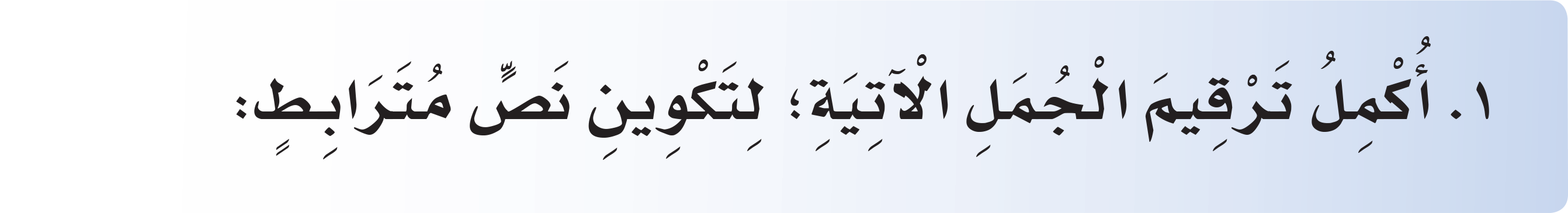 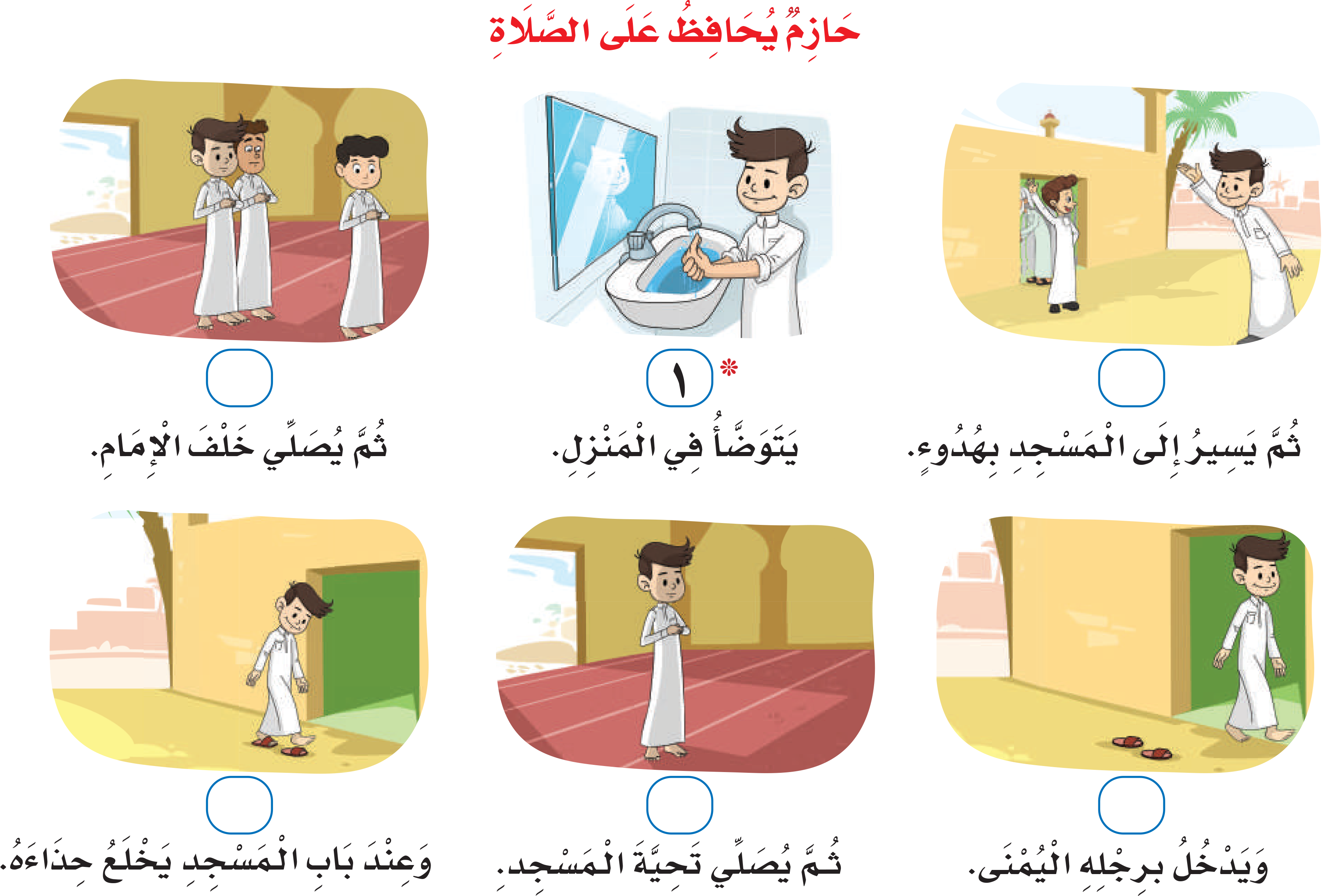 6
2
5
4
3
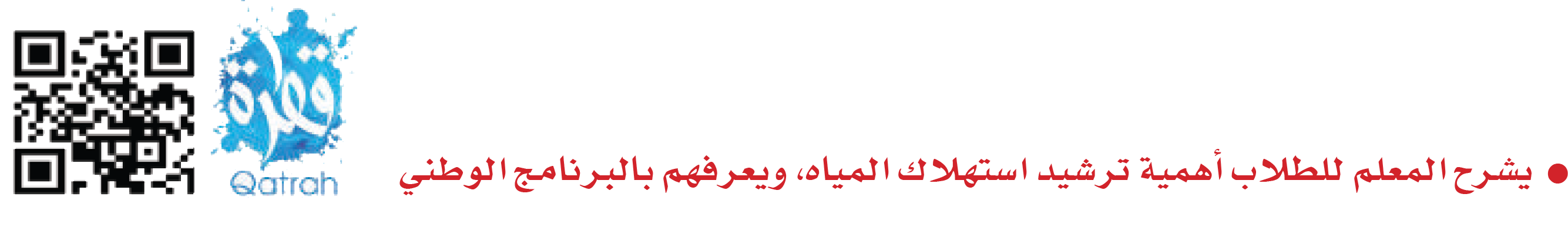 29
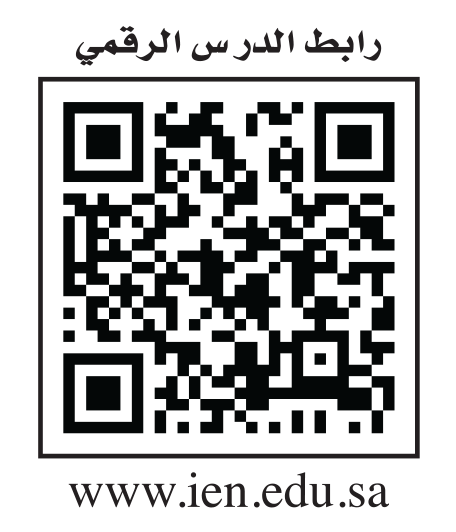 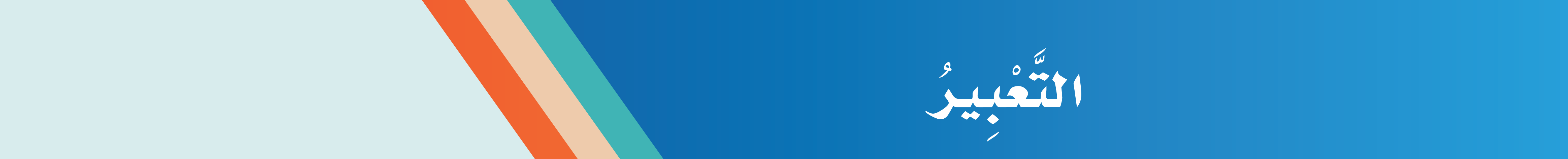 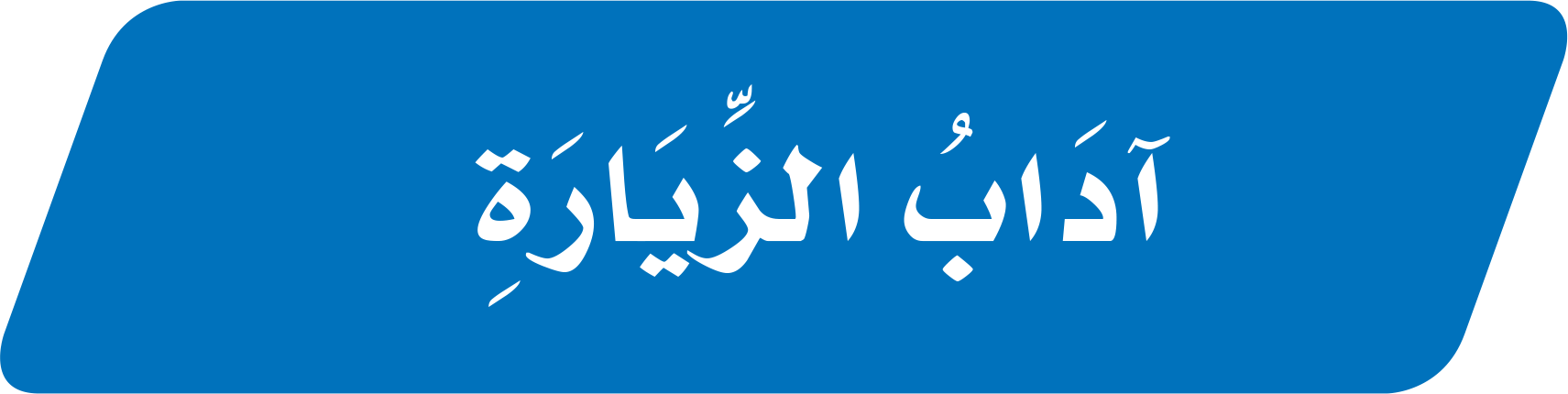 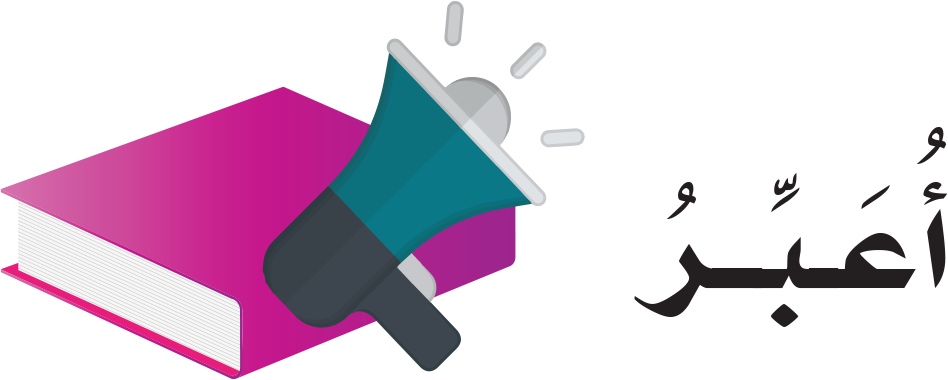 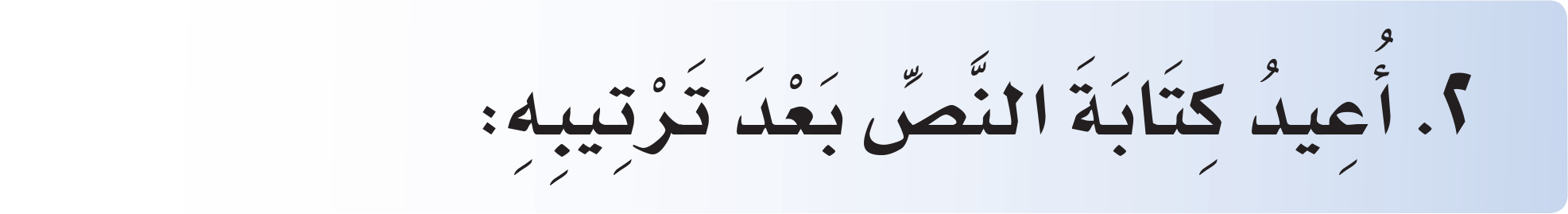 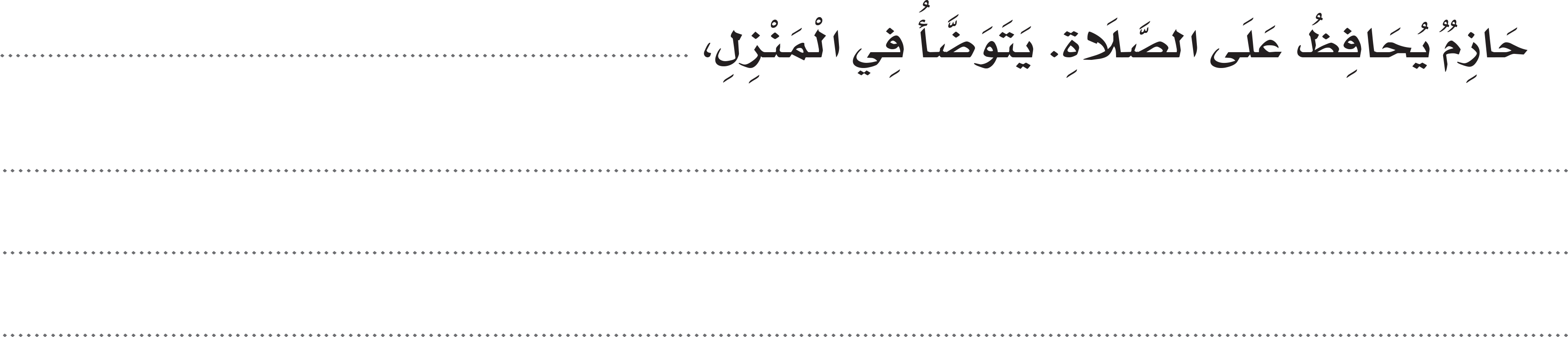 29
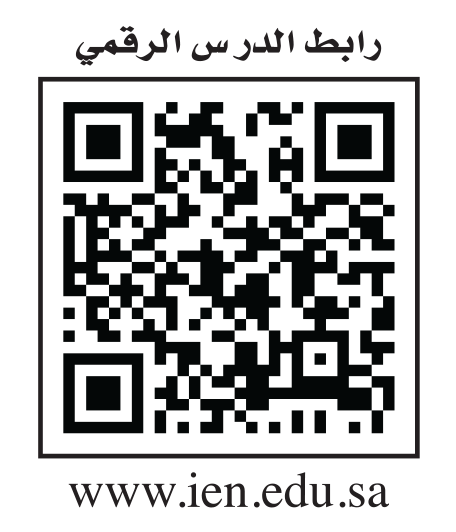 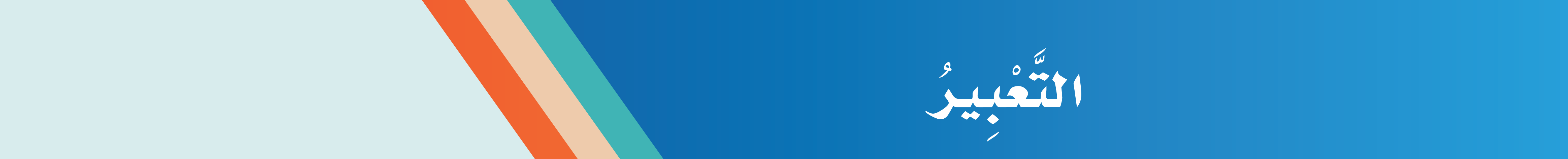 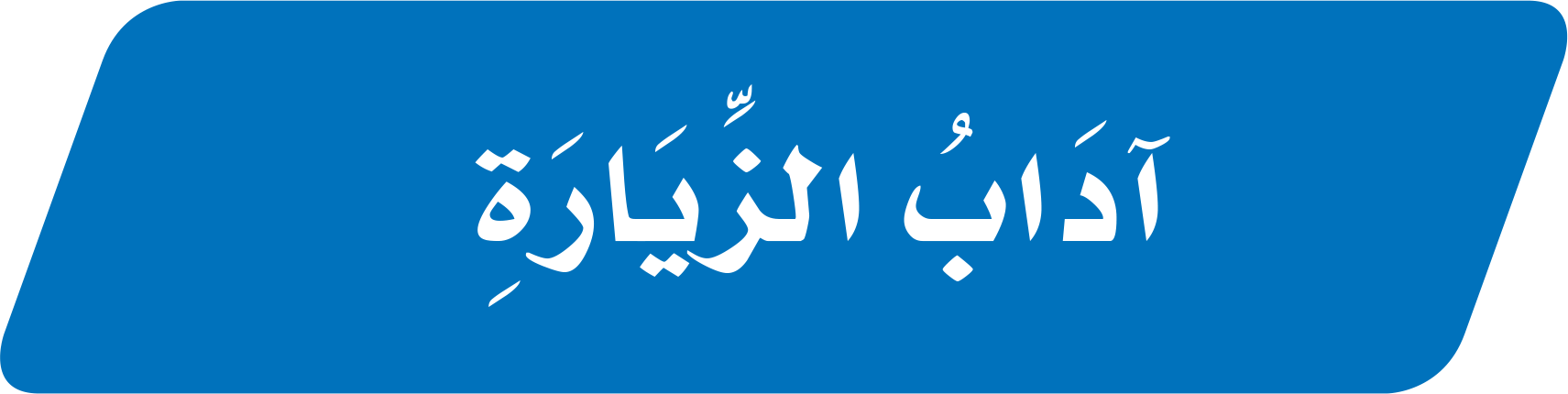 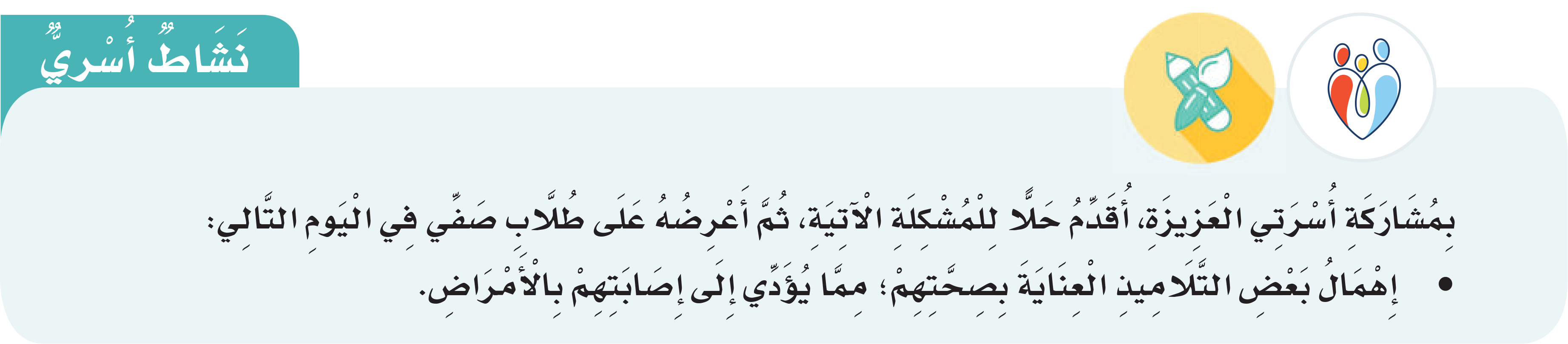 29
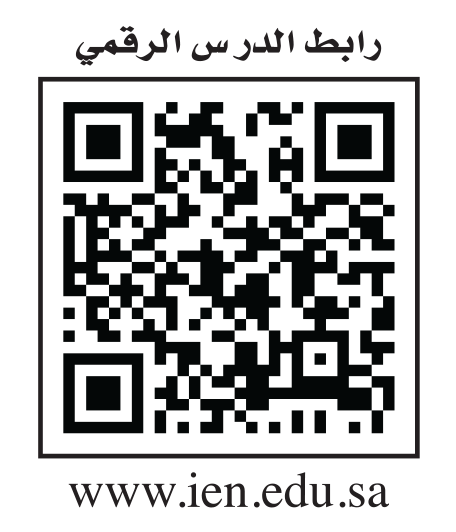 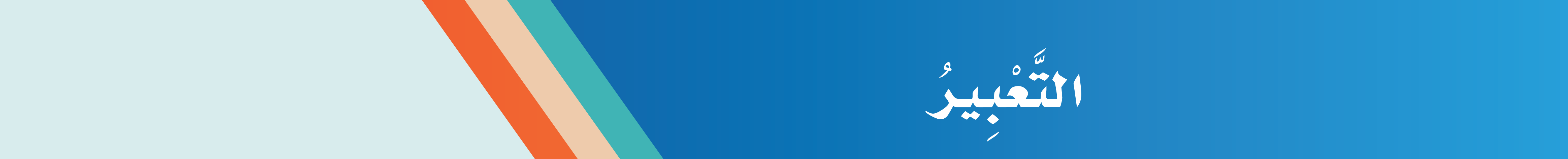 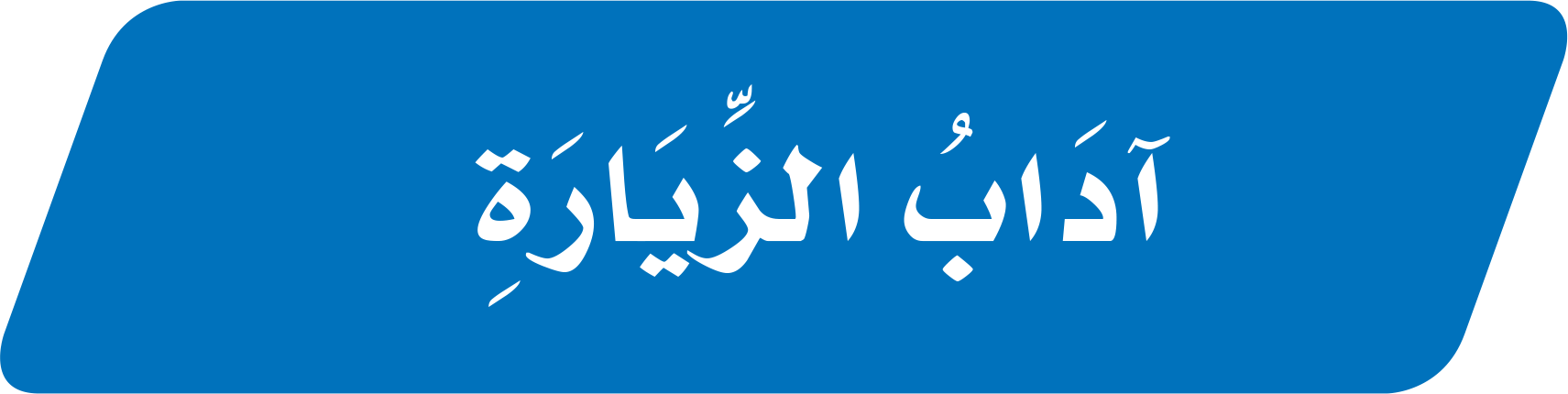 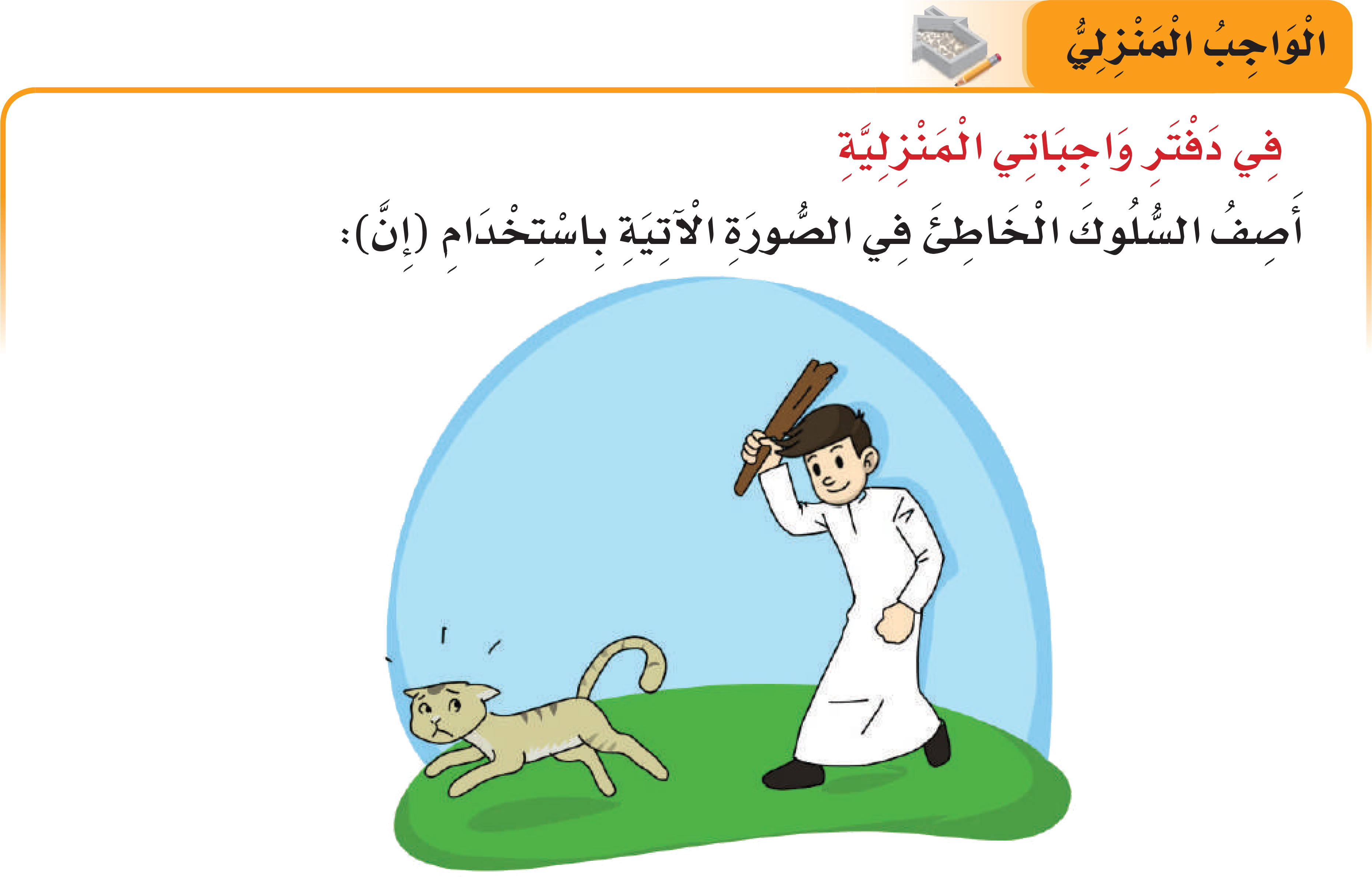